ΒΑΣΙΚΗ ΝΟΣΗΛΕΥΤΙΚΗ
Βασικές αρχές ενδοφλέβιας
χορήγησης διαλυμάτων
&
αίματος και παραγώγων
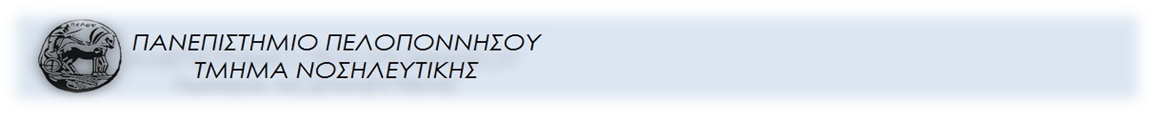 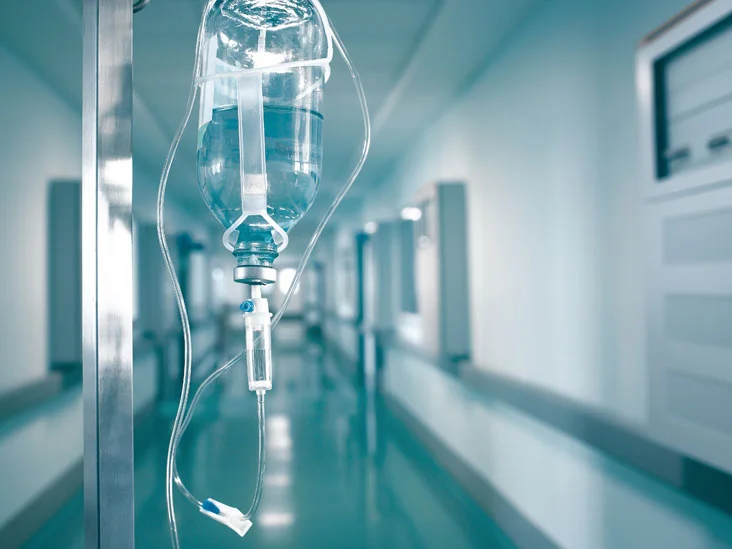 Καθηγήτρια Σοφία Ζυγά
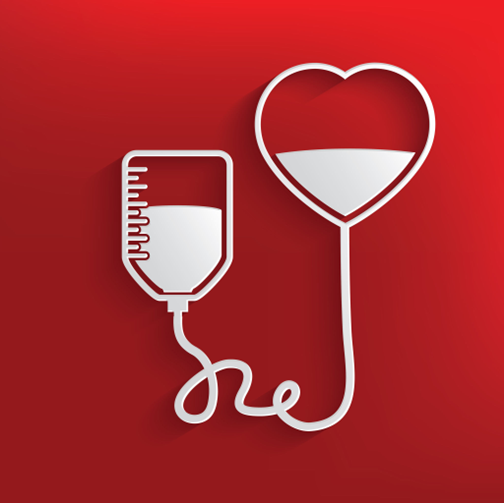 ΠΑΝΕΠΙΣΤΗΜΙΟ ΠΕΛΟΠΟΝΝΗΣΟΥ
ΤΜΗΜΑ ΝΟΣΗΛΕΥΤΙΚΗΣ
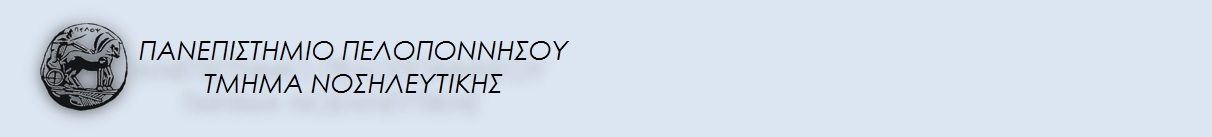 Περιεχόμενα εισήγησης
Εισαγωγή
Ορισμοί-Είδη ενδοφλέβιων διαλυμάτων
Βασικές αρχές χορήγησης: 
Διαλυμάτων
αίματος & παραγώγων
Παρακολούθηση
Ασφάλεια
Βελτιστοποίηση θεραπευτικών αποτελεσμάτων
Εξάλειψη  ανεπιθύμητων ενεργειών
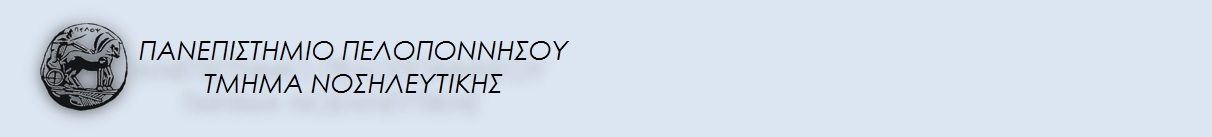 Εισαγωγή
ενδοφλέβια διαλύματα-αίμα & παράγωγα
Η διατήρηση της ισορροπίας των υγρών στο σώμα είναι ζωτικής σημασίας για την κυτταρική λειτουργία.
Η ενδοφλέβια έγχυση συνιστάται σε ασθενείς που χρειάζονται ηλεκτρολύτες, νερό, θερμίδες, βιταμίνες και άλλα θρεπτικά συστατικά για οποιονδήποτε λόγο.
Αίμα, πλάσμα και άλλα προϊόντα αίματος, καθώς και φάρμακα διαλυμένα σε διάφορους ορούς, μπορούν να χορηγηθούν ενδοφλεβίως.
Τα υγρά του οργανισμού κατανέμονται σε δύο κυρίως χώρους, τον ενδοκυττάριο και τον εξωκυττάριο (αυτός χωρίζεται στον διάμεσο και στον αγγειακό) & παραμένουν στο χώρο τους με τη βοήθεια του νάτριο του ορού, της ωσμωτικότητας, της γλυκόζης, της λευκωματίνης, της αντιδιουρητικής ορμόνης και της αλδοστερόνης.
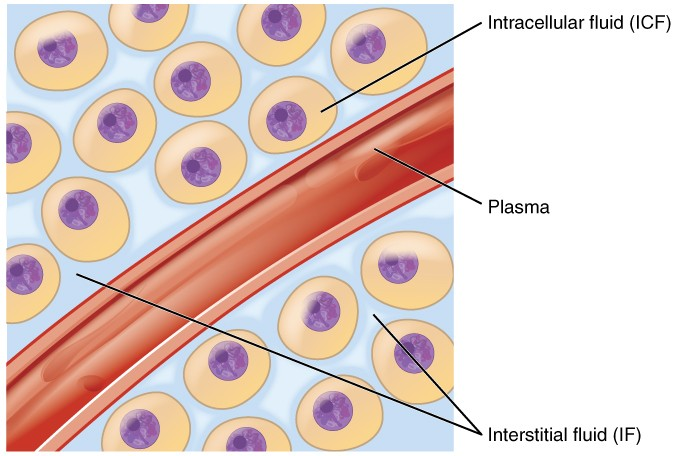 [Speaker Notes: Το υγρό του σώματος (60%) κατανέμεται σε δύο χώρους: 1.Ενδοκυττάριο χώρο 40% 2.Εξωκυττάριο χώρο 20%]
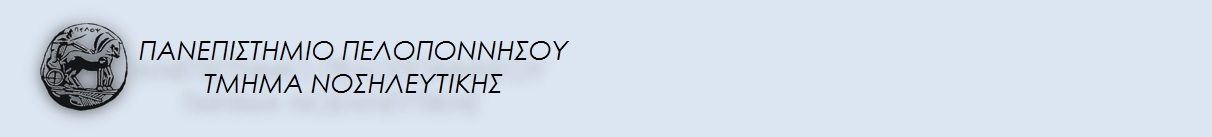 Ενδοφλέβια χορήγηση διαλυμάτων
Η χορήγηση διαλυμάτων με έγχυση εντός του φλεβικού δικτύου γίνεται με σκοπό:
Τη διατήρηση του φυσιολογικού ενδοαγγειακού όγκου.
Τη διατήρηση φυσιολογικών επιπέδων ηλεκτρολυτών στο αίμα και επιπέδων γλυκόζης στο αίμα.
Την  αποκατάσταση των συνολικών επιπέδων υγρών του σώματος.
Την αντιστάθμιση των απωλειών αίματος ή υγρών (π.χ. μεταφορά υγρών από το εξωκυττάριο στον τρίτο αυλό, απώλειες λόγω πυρετού, απώλειες από τους πνεύμονες, απώλειες από το έντερο λόγω διαρροής ή ειλεού).
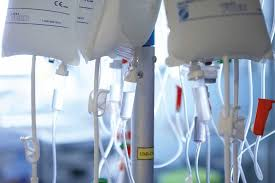 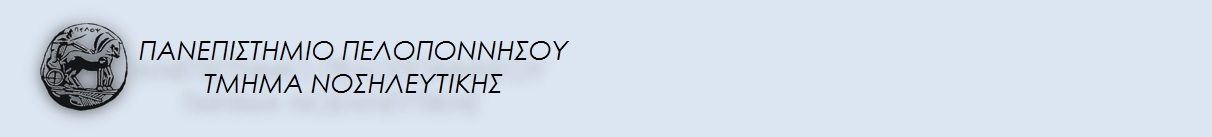 Τι είναι τα ενδοφλέβια διαλύματα;
Οποιοδήποτε ομοιογενές μείγμα ονομάζεται διάλυμα.
Ο όρος "διάλυμα" αναφέρεται σε ένα μείγμα δύο ή περισσότερων ουσιών.
Σε ένα διάλυμα, διαλύτης ονομάζεται η διαλυμένη ουσία η οποία ανευρίσκεται σε μεγαλύτερη αναλογία και διαλυμένες ουσίες όλα τα υπόλοιπα συστατικά του διαλύματος.
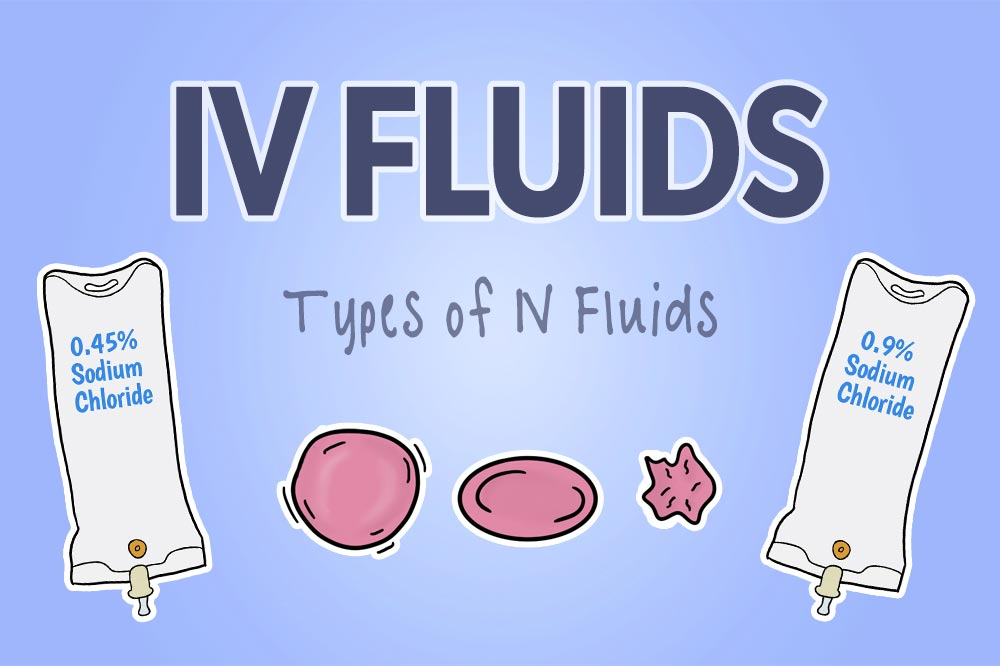 Η περιεκτικότητα μετριέται και εκφράζεται διαφορετικά, ανάλογα με τις μονάδες μέτρησης που θέλουμε να ορίσουμε: 
Μιλάμε για περιεκτικότητα διαλύματος στα εκατό βάρος προς βάρος όταν μετράμε την διαλυμένη ουσία αλλά και το διάλυμα μόνον σε μονάδες βάρους. 
Αναφερόμαστε σε περιεκτικότητα διαλύματος στα εκατό όγκος προς όγκο όταν μετράμε τη διαλυμένη ουσία και το διάλυμα μόνον σε μονάδες όγκου.
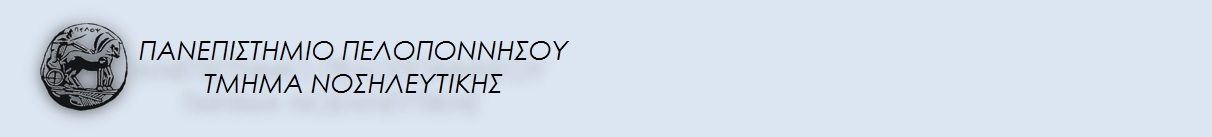 Ωσμωτικότητα διαλυμάτων
Η ωσμωτικότητα ορίζεται ως η αναλογία των διαλυμένων σωματιδίων σε μια ποσότητα υγρού και είναι γενικά ο όρος που χρησιμοποιείται για να περιγράψει τα σωματικά υγρά.
Καθώς τα διαλυμένα σωματίδια γίνονται πιο συγκεντρωμένα, η ωσμωτικότητα αυξάνεται. 
Η ωσμωτικότητα αναφέρεται στην αναλογία των διαλυμένων σωματιδίων σε ένα ειδικό βάρος υγρού. Ο όρος ωσμωτικότητα χρησιμοποιείται συχνά εναλλακτικά στην κλινική πράξη.
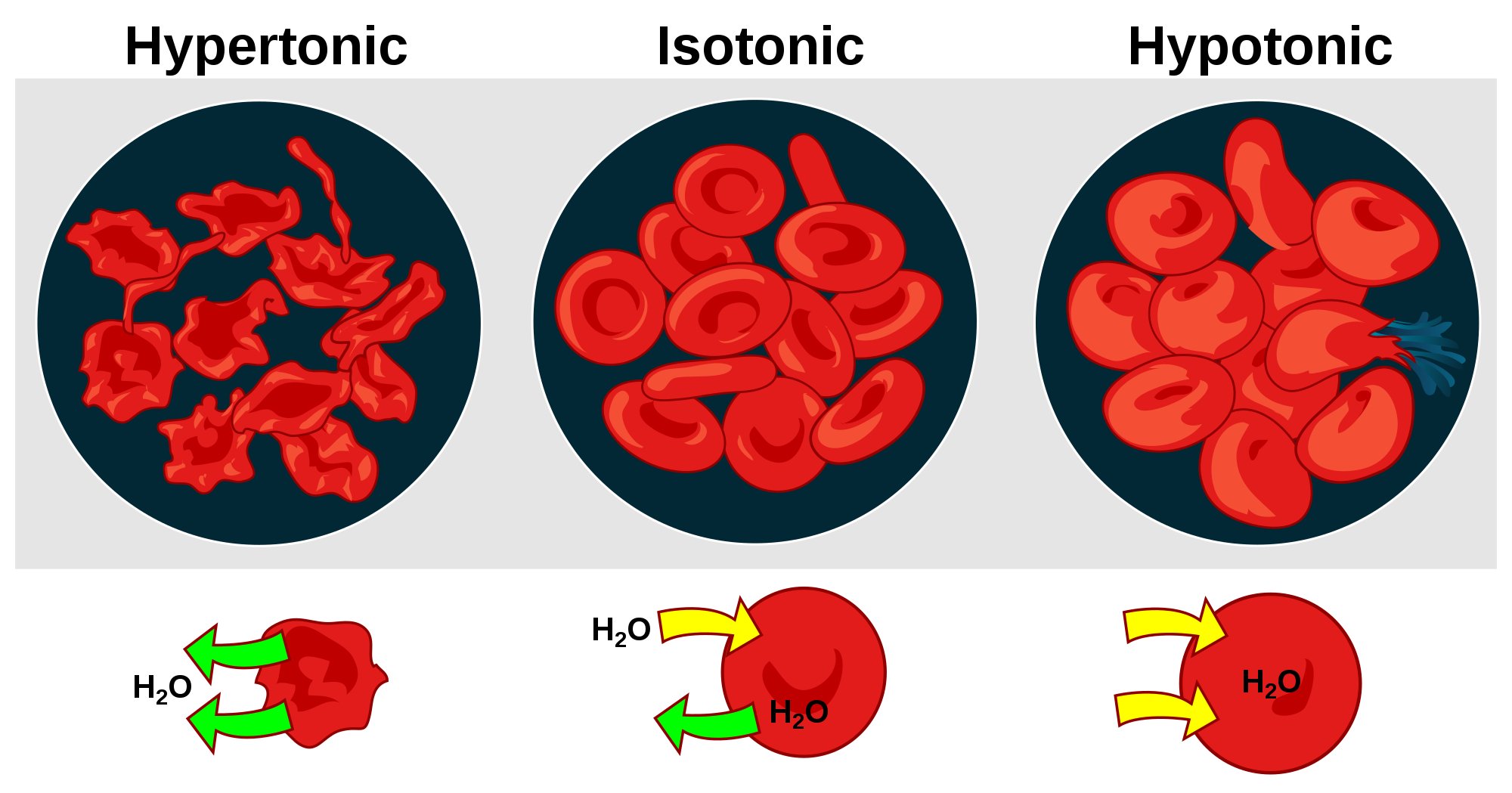 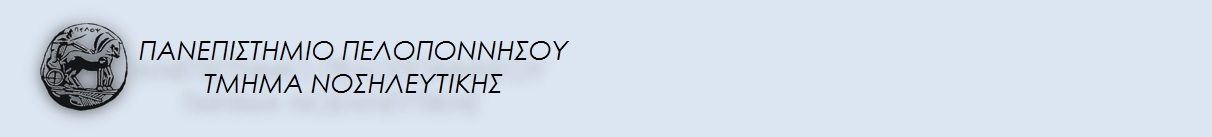 Ενδοφλέβια διαλύματα-  είδη -κρυσταλλοειδή (1)
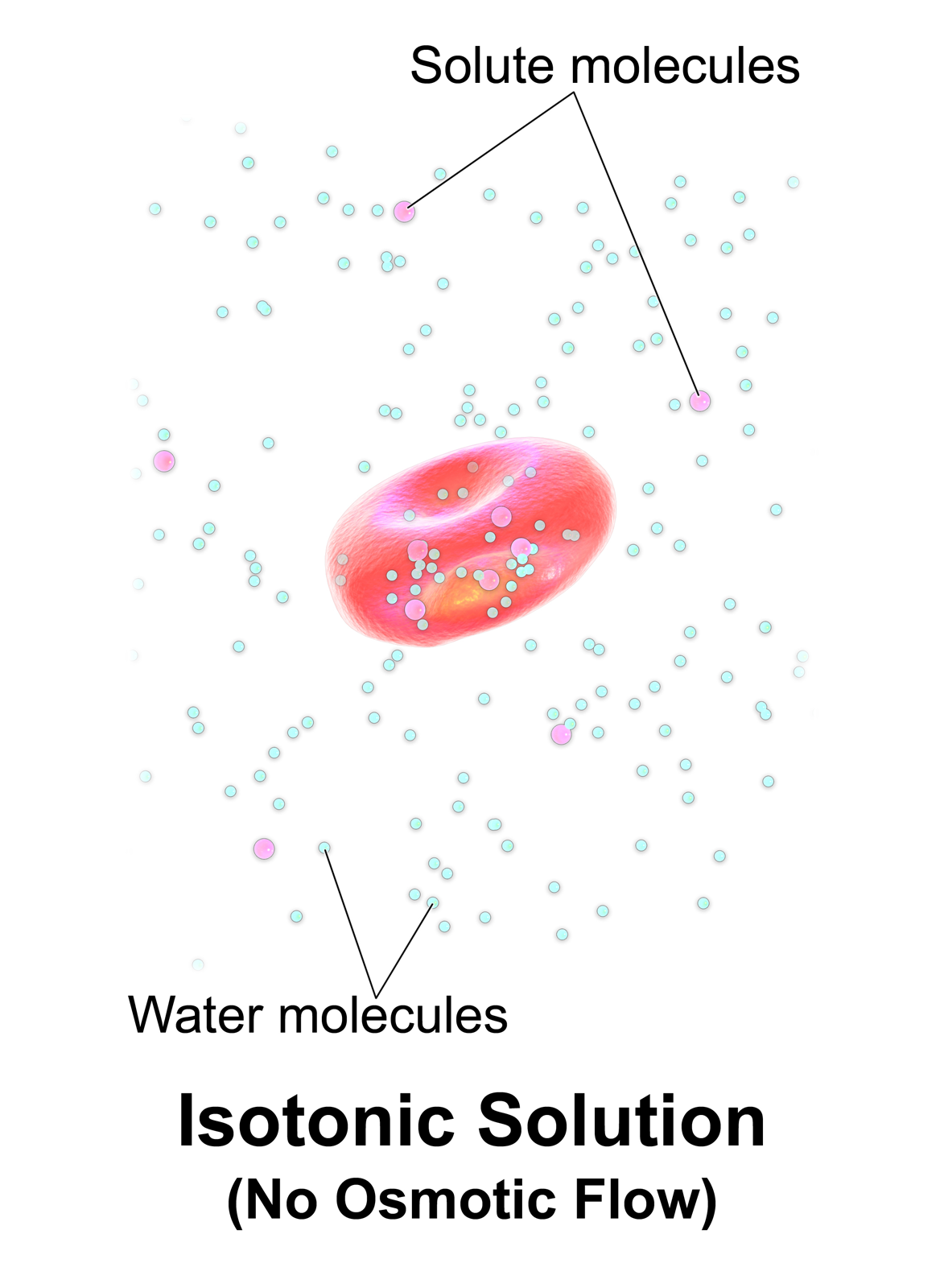 Τα διαλύματα που χορηγούνται στα πλαίσια της ορθής διαχείρισης των υγρών και  των ηλεκτρολυτών  είναι:
1. Κρυσταλλοειδή διαλύματα: είναι διαλύματα ηλεκτρολυτών ή οργανικών ενώσεων μικρού μοριακού βάρους που διαπερνούν εύκολα το ενδοθήλιο των αγγείων. Τα κρυσταλλοειδή διαλύματα περιέχουν δεξτρόζη ή ηλεκτρολύτες διαλυμένους σε νερό και μπορεί να είναι ισότονα, υπότονα ή υπέρτονα.
α) Ισότονα διαλύματα: ονομάζονται τα διαλύματα που έχουν ίδια ωσμωτική πίεση με αυτή του πλάσματος 275-310 mOsm/L
Διαλύματα Χλωριούχου Νατρίου 0,9%
Ringer's Lactate
Διαλύματα Δεξτρόζης 5%
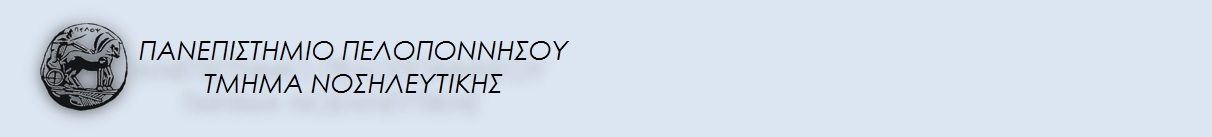 Ενδοφλέβια διαλύματα-  είδη-κρυσταλλοειδή (2)
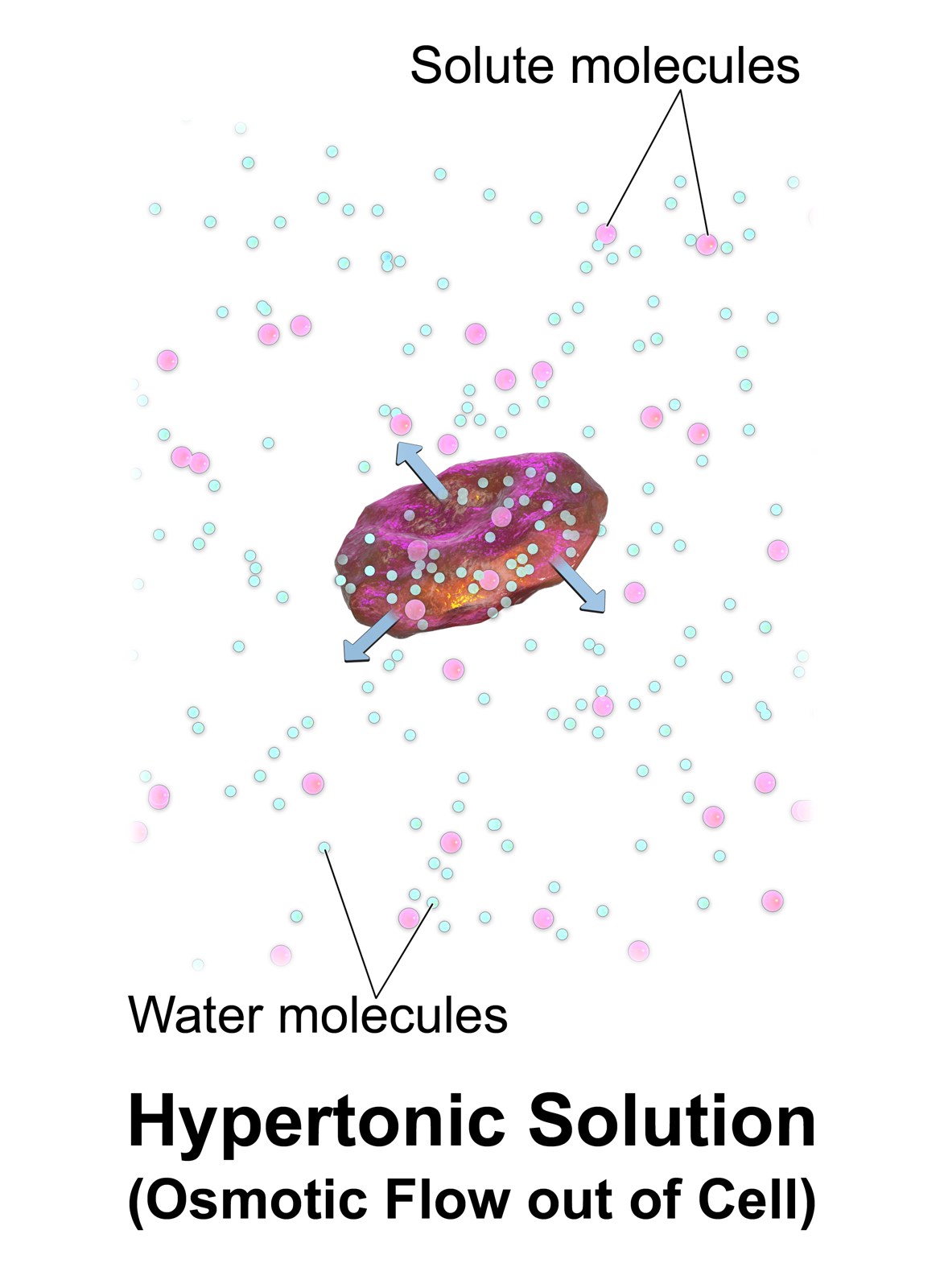 β) Yπέρτονα διαλύματα ονομάζονται τα διαλύματα που έχουν μεγαλύτερη ωσμωτική πίεση από αυτή του πλάσματος:
Διαλύματα Χλωριούχου Νατρίου 7.5%
Κατά τη χορήγηση υπερτονικών υγρών, είναι απαραίτητη η παρακολούθηση για σημεία υπερογκαιμίας όπως δυσκολία στην αναπνοή και αυξημένη αρτηριακή πίεση. 
Επιπλέον, εάν χορηγηθούν υπέρτονα διαλύματα με νάτριο, το επίπεδο νατρίου στον ορό του ασθενούς θα πρέπει να παρακολουθείται στενά
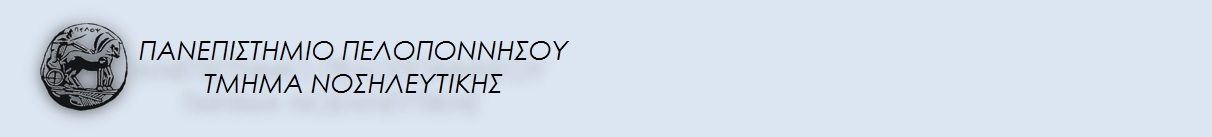 Ενδοφλέβια διαλύματα-  είδη-κρυσταλλοειδή (3)
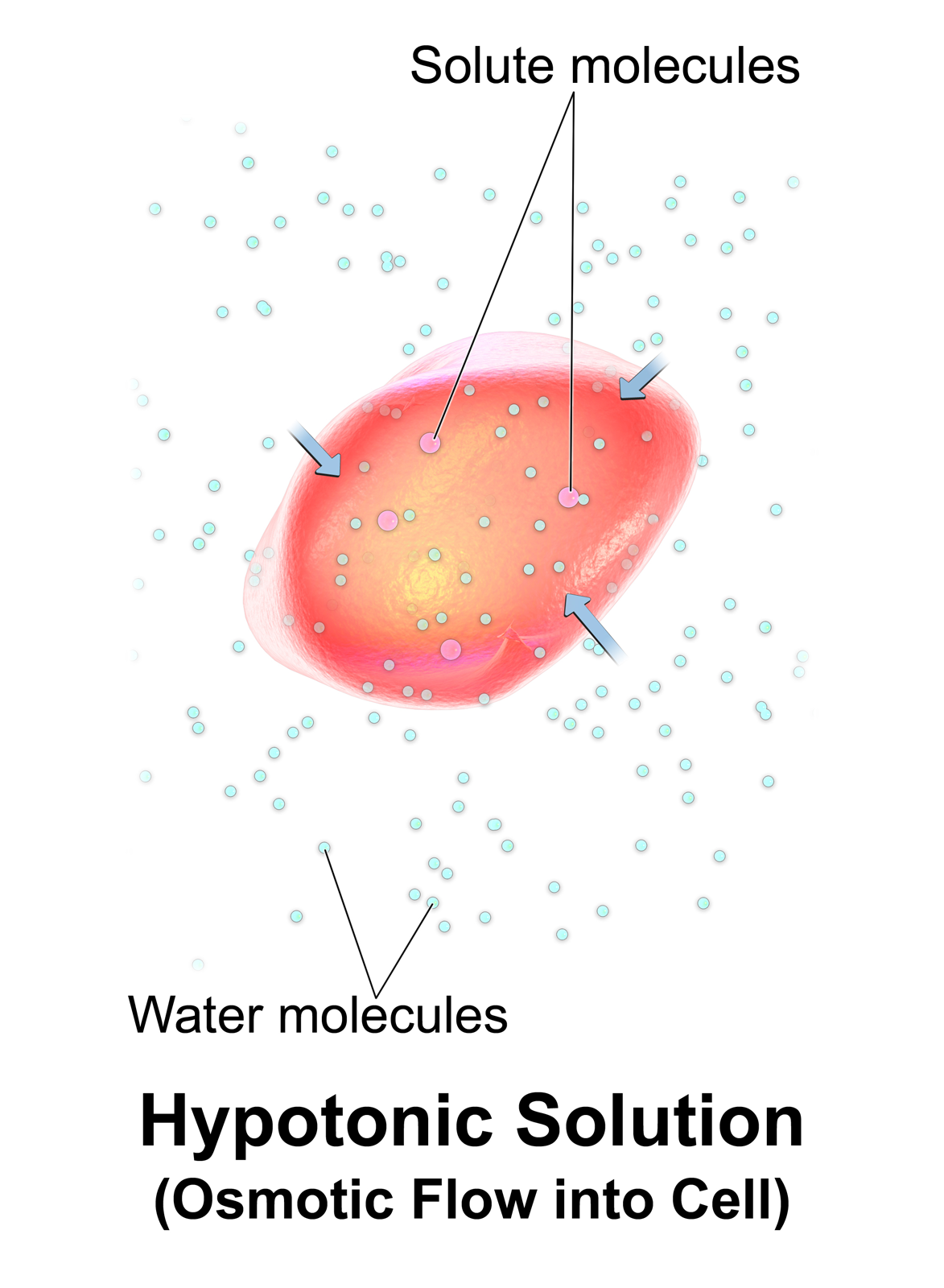 Υπότονα διαλύματα ονομάζονται τα διαλύματα που έχουν χαμηλότερη ωσμωτική πίεση από αυτή του πλάσματος. Ένα παράδειγμα υπότονου διαλύματος IV είναι 0,45% φυσιολογικός ορός (0,45% NaCl).
 Όταν εγχέεται υπότονο διάλυμα, τότε μειώνεται η συγκέντρωση διαλυμένων ουσιών στο αίμα σε σύγκριση με τον ενδοκυτταρικό χώρο. 
Αυτή η ανισορροπία προκαλεί ωσμωτική κίνηση του νερού από το ενδαγγειακό διαμέρισμα στον ενδοκυτταρικό χώρο. Για το λόγο αυτό, τα υπότονα υγρά χρησιμοποιούνται για τη θεραπεία της κυτταρικής αφυδάτωσης.
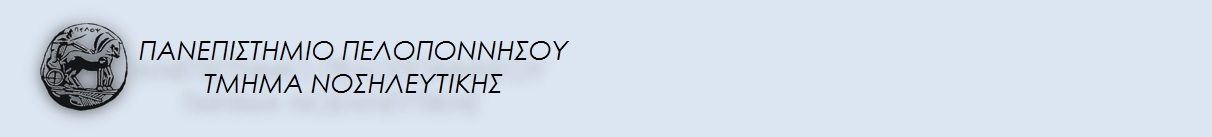 Ενδοφλέβια διαλύματα-  είδη- κολλοειδή (4)
2. Κολλοειδή:  είναι διαλύματα μεγαλομοριακών ενώσεων, οι οποίες διαπερνούν δύσκολα ή και καθόλου το ενδοθήλιο των τριχοειδών αγγείων.
α) Φυσικά:
Αλβουμίνη (φυσική πρωτεΐνη του πλάσματος)
Δεξτράνες (πολυμερή της γλυκόζης)
Πλήρες αίμα

β) Συνθετικά:
Ζελατίνες (τροποποιημένο κολλαγόνο βοοειδών)
Υδροξυαμυλικά παράγωγα (συνθετικά πολυμερή)
Εναιωρήματα αιμοσφαιρίνης
3. Συνδυασμός κολλοειδών & κρυσταλλοειδών διαλυμάτων
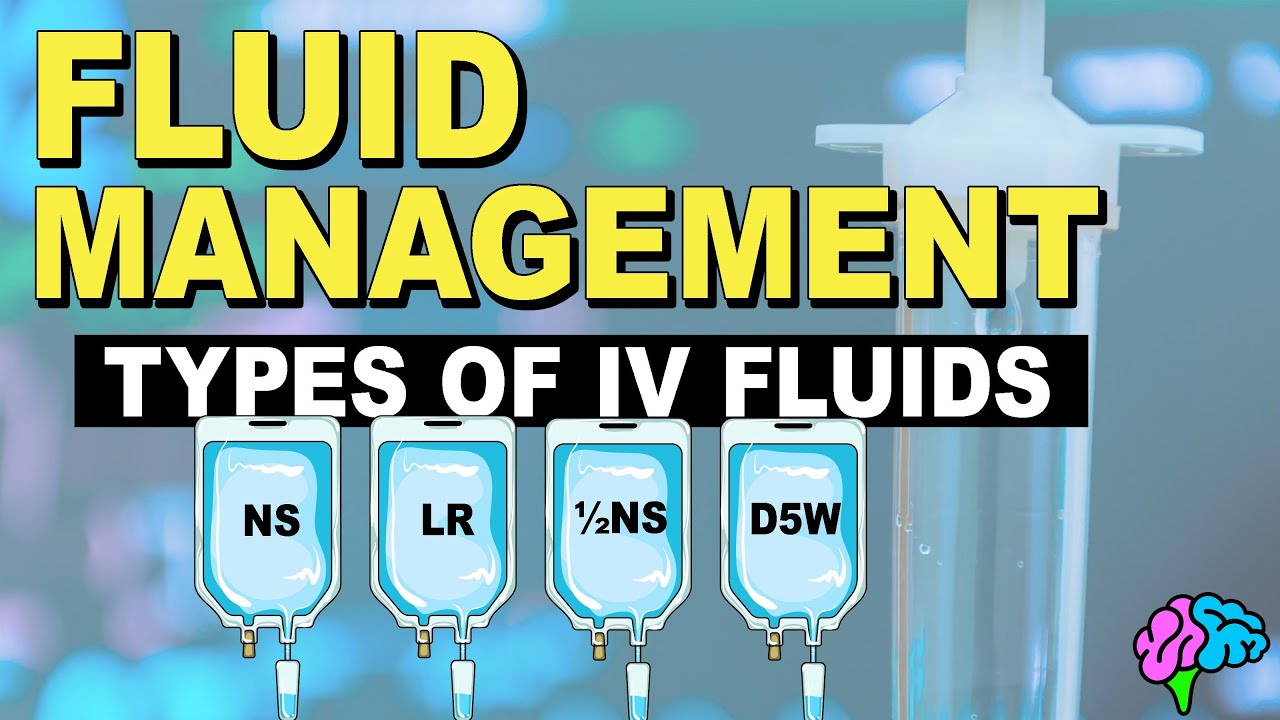 Στις θεραπείες υποκατάστασης ο νοσηλευτής θα πρέπει να γνωρίζει τις αντιστοιχίες μεταξύ γραμμαρίου άλατος και χιλιοστοϊσοδύναμων (meq) ηλεκτρολυτών
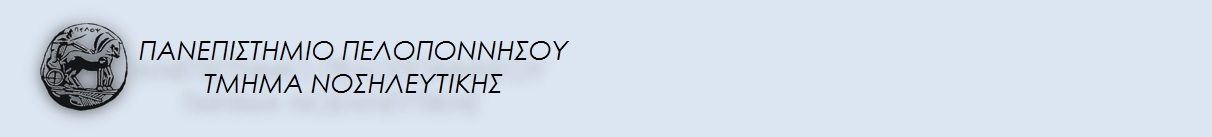 Φυσιολογική σύσταση ηλεκτρολυτών στο πλάσμα
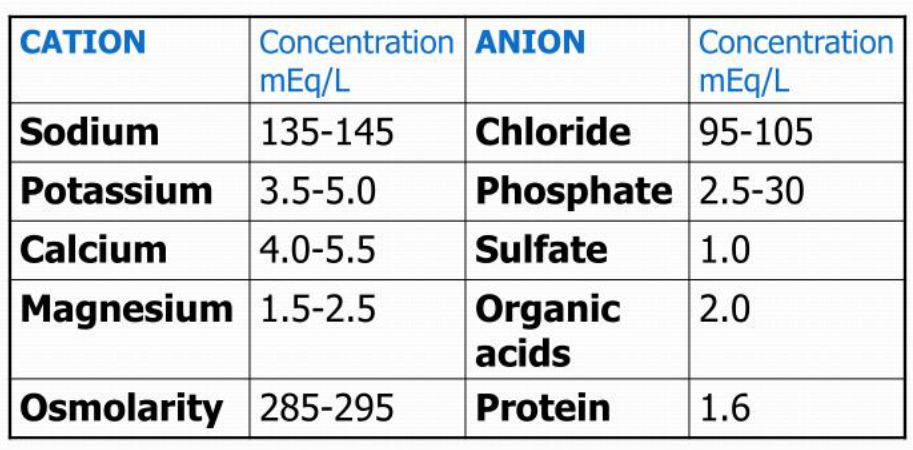 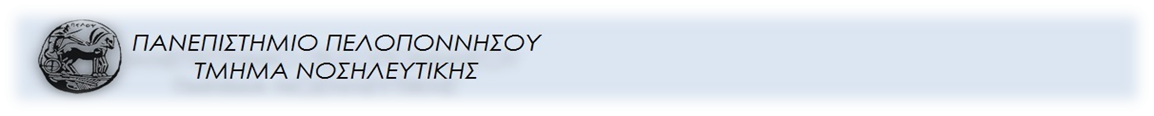 Προφυλάξεις πριν τη χορήγηση ενδοφλέβιων διαλυμάτων
Τήρηση Ασηψίας- εφαρμογή άσηπτης τεχνικής- non-touchable technique
Το σωστό διάλυμα,
Η σωστή οδός χορήγησης,
Ο σωστός ασθενής,
Η σωστή δόση,
Ο σωστός χρόνος.
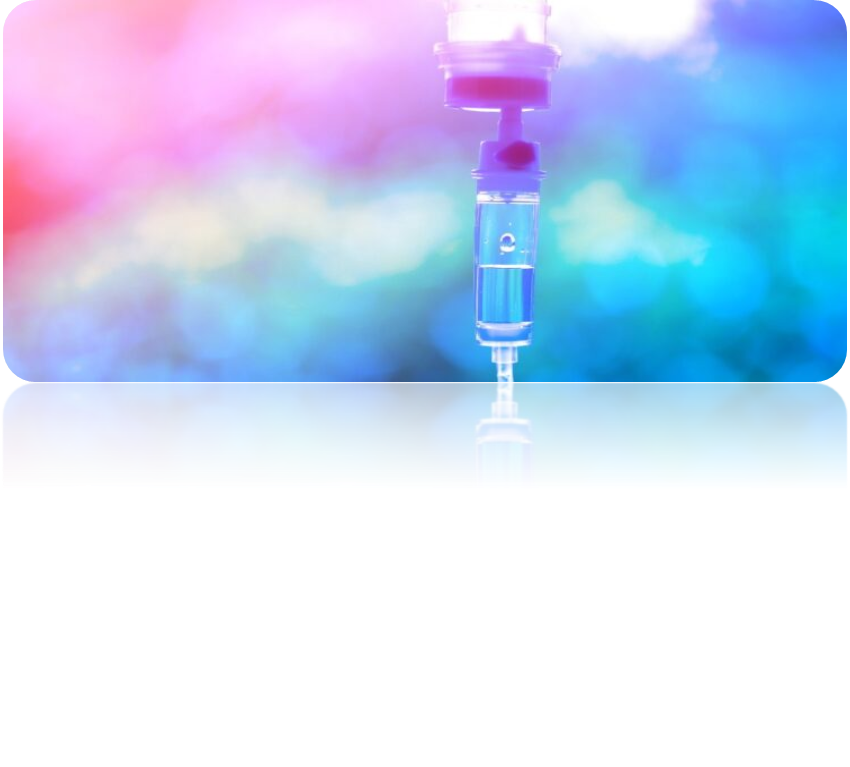 12
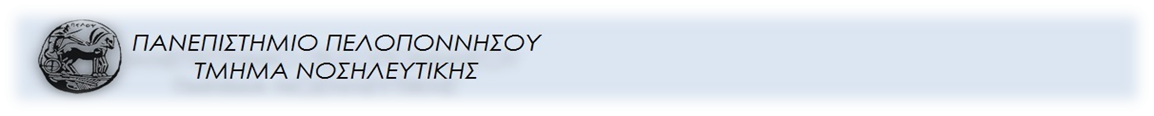 Προφυλάξεις πριν τη χορήγηση ενδοφλέβιων διαλυμάτων
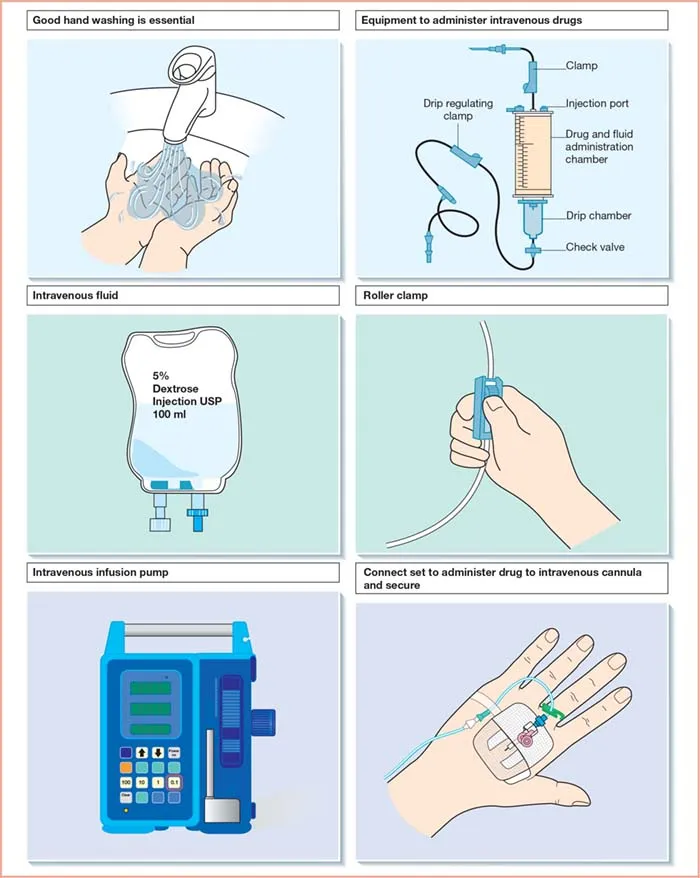 Πλύσιμο των χεριών πριν & μετά τη νοσηλεία με αντισηπτικό υγρό σαπούνι,
Χρησιμοποιήστε αλκοολούχο αντισηπτικό διάλυμα,
Φοράτε γάντια στη διάρκεια της νοσηλείας – και στην ετοιμασία των ενδοφλέβιων φαρμάκων (διαλύσεις) 
Αλλάζετε γάντια μεταξύ ασθενών
Οι διεθνείς οδηγίες προτείνουν να φοράτε και πλαστική ποδιά μιας χρήσης!
ΜΗΝ πιάνετε τις χρησιμοποιημένες βελόνες με τα χέρια,
ΜΗΝ  βάζετε το καπάκι στη χρησιμοποιημένη βελόνα 
Πετάτε τα χρησιμοποιημένα αιχμηρά σε ειδικά δοχεία.
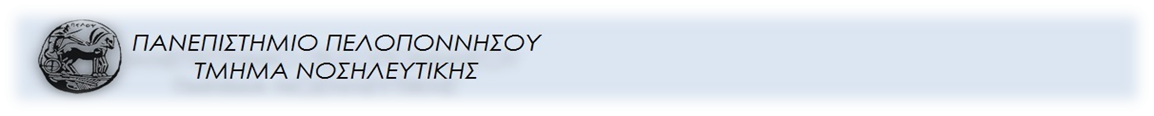 Προφυλάξεις κατά τη χορήγηση ενδοφλέβιων διαλυμάτων
Εάν τρυπηθείτε με χρησιμοποιημένη βελόνα :
Αφαιρέστε το αίμα συμπιέζοντας την περιοχή,
Πλύνετε καλά την περιοχή με ήπιο σαπούνι,
Ενημερώστε τον γιατρό εργασίας / γραφείο λοιμώξεων στο νοσοκομείο,
Ελέγξτε τον εαυτό σας και τον ασθενή για ηπατίτιδα Β.
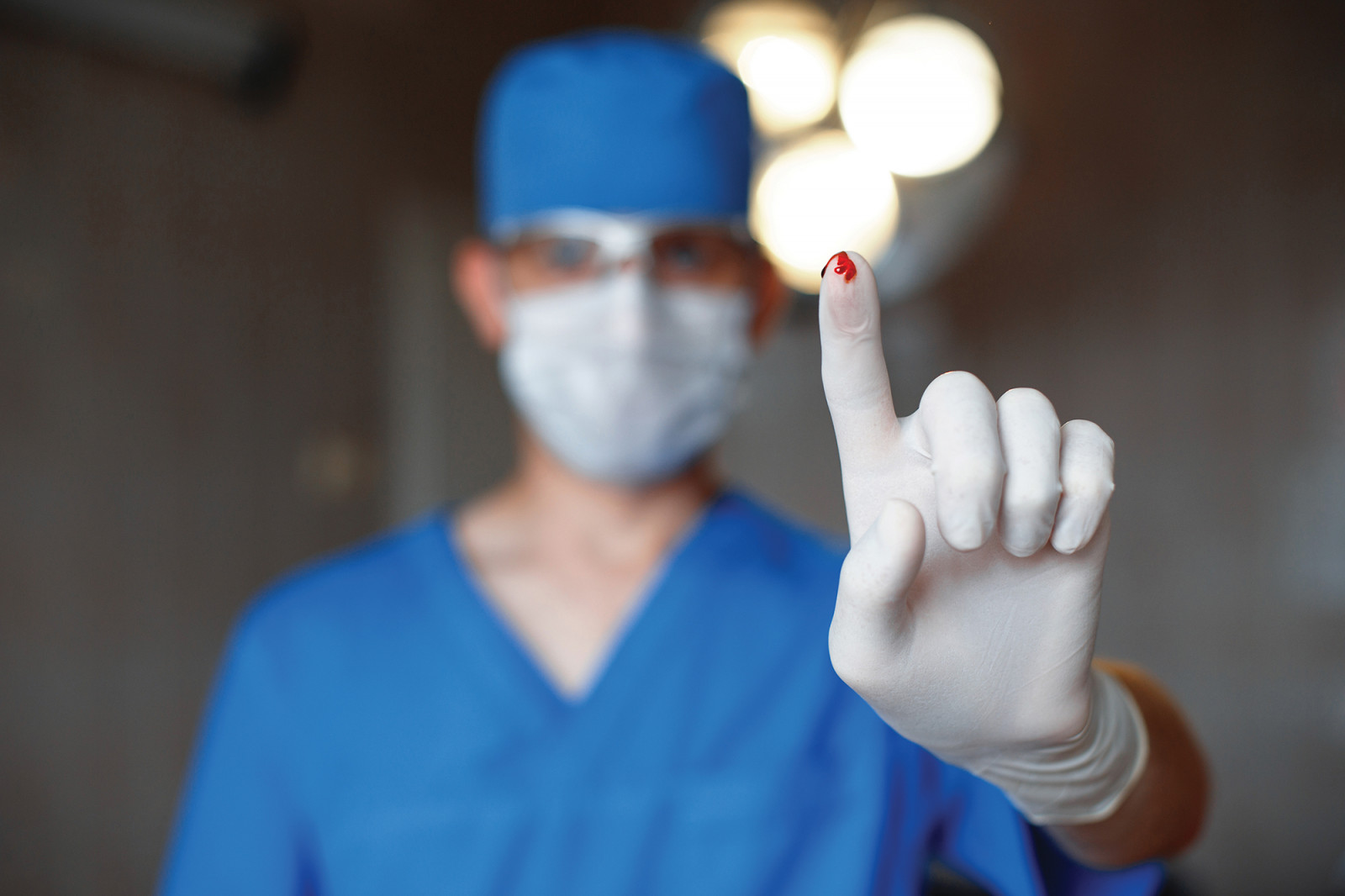 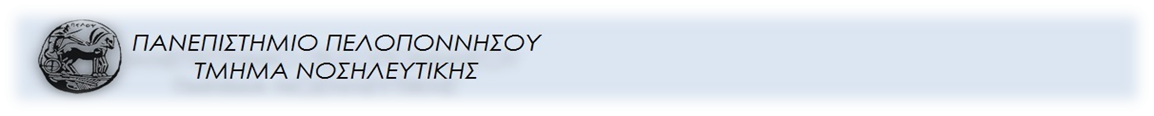 Βασικές αρχές χορήγησης ενδοφλέβιων υγρών (1)
Ο ορός θα πρέπει να μην παραμένει πάνω από 24 ώρες,
Ο φλεβοκαθετήρας μπορεί να παραμένει μέχρι 72 ώρες,
Η συσκευή ορού αλλάζεται κάθε 72 ώρες (διαλύματα κρυσταλλοειδή χωρίς την προσθήκη φαρμάκων, διαφορετικά κάθε 24 ώρες,
Καταγραφή της ημερομηνίας και της ώρας τοποθέτησης του φλεβοκαθετήρα και της συσκευής ορού (στο επίθεμα και στη συσκευή ορού αντίστοιχα),
Το σημείο εισαγωγής του φλεβοκαθετήρα θα πρέπει να ελέγχεται ημερησίως για επιπλοκές όπως τοπική διήθηση δέρματος, θρομβοφλεβίτιδα ή φλεγμονή.
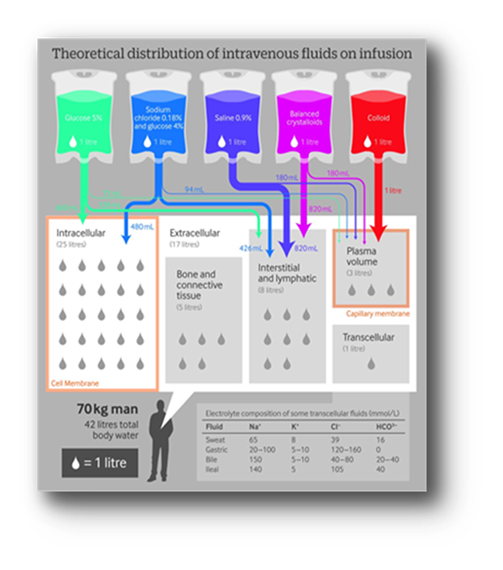 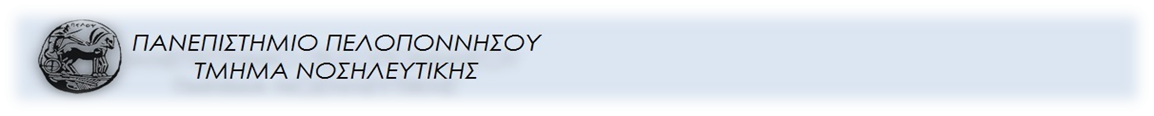 Βασικές αρχές χορήγησης ενδοφλέβιων υγρών (2)
Συχνός έλεγχος της ροής έγχυσης του διαλύματος,
Έλεγχος για βατότητα του καθετήρα, τυχόν αναδίπλωση της συσκευής, παρουσία υγρασίας  κάτω από το επίθεμα,
Λήψη ζωτικών σημείων, και παρακολούθηση ισοζυγίου υγρών,
Παρακολούθηση του σημείο φλεβοκέντησης για :
Φλεγμονή: ερυθρότητα, θερμότητα, οίδημα
Αιμάτωμα,  αιμορραγία
Πόνο
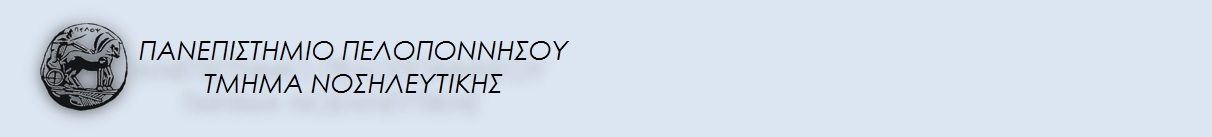 Νοσηλευτικές Ευθύνες κατά την Ενδοφλέβια Έγχυση Υγρών
Νοσηλευτικοί στόχοι:
Ασφαλής ενδοφλέβια χορήγηση υγρών και παρασκευασμάτων, 
βελτιστοποίηση της θεραπευτικής αποτελεσματικότητας 
Πρόληψη & εξάλειψη των ανεπιθύμητων ενεργειών  & επιπλοκών
ενημέρωση του ασθενή σχετικά  με τη διαδικασία που θα ακολουθηθεί, το σκοπό χορήγησης, το είδος του  φαρμάκου ή του διαλύματος, 
η ψυχολογική υποστήριξη του ασθενή
Έλεγχος των υγρών που θα χορηγηθούν και των συσκευασιών τους.
Διασφάλιση χορήγησης του σωστού διαλύματος ή φαρμάκου στον σωστό ασθενή, σύμφωνα πάντα με την ιατρική οδηγία.
Διατήρηση βατότητας ενδοφλέβιας γραμμής.
 Έλεγχος σημείου εισόδου του καθετήρα και αναφορά επιπλοκών.
Διασφάλιση σωστού ρυθμού ροής κατά τη χορήγηση του διαλύματος.
Παρακολούθηση της γενικής κατάστασης του ασθενή και αναφορά οποιωνδήποτε μη φυσιολογικών αλλαγών.
Σωστή τεκμηρίωση της διαδικασίας.
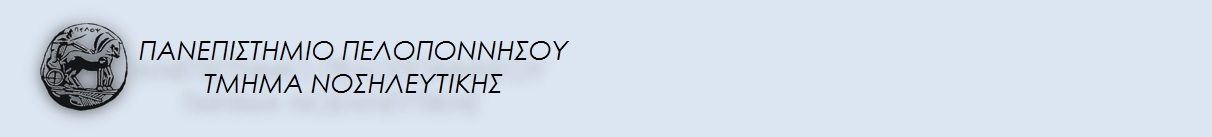 Νοσηλευτικές Ευθύνες κατά την Ενδοφλέβια Έγχυση Υγρών
Έλεγχος του διαλύματος- υγρού (ημερομηνία λήξης, χρώμα, σύσταση κλπ.)  και της συσκευασίας του (ακεραιότητα), πριν τη χορήγηση.
Χορήγηση του σωστού φαρμακευτικού σκευάσματος – διαλύματος,  σύμφωνα με την ιατρική οδηγία, στο σωστό ασθενή.
Διασφάλιση του σωστού ρυθμού ενδοφλέβιας ροής του υγρού ή του  φαρμάκου, σύμφωνα με την ιατρική οδηγία.
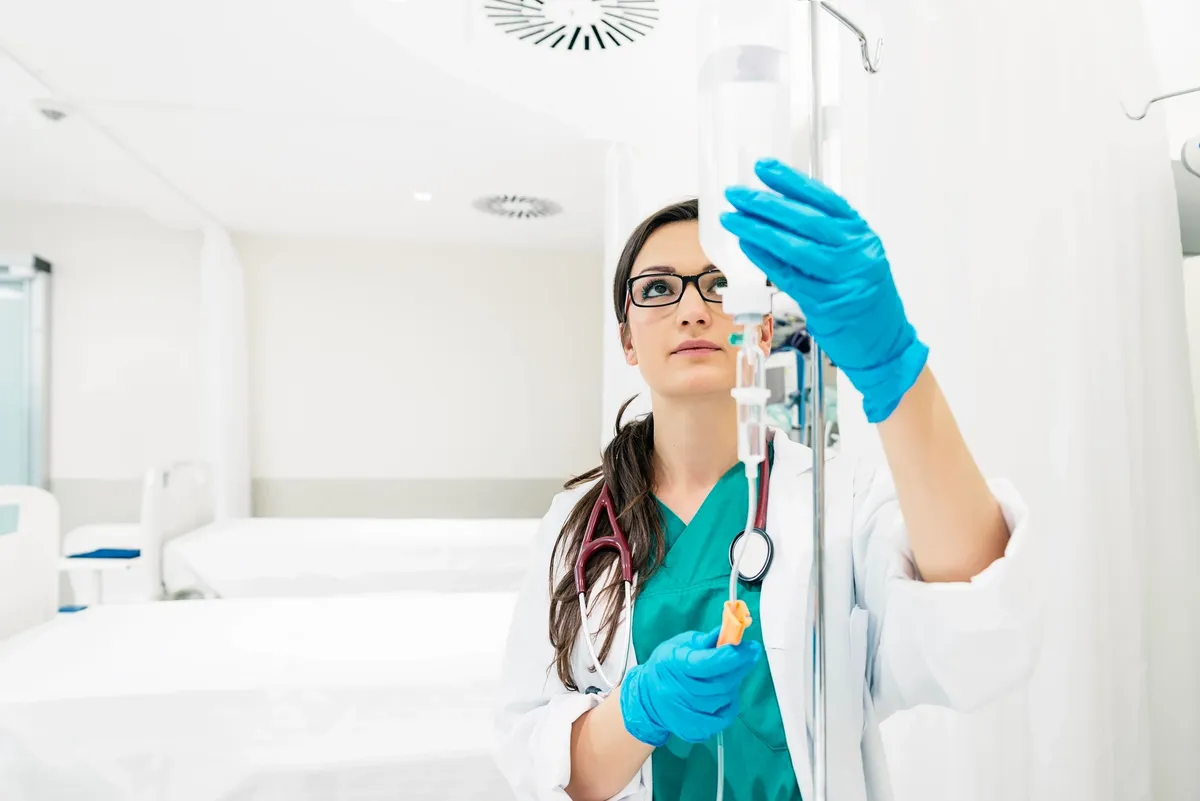 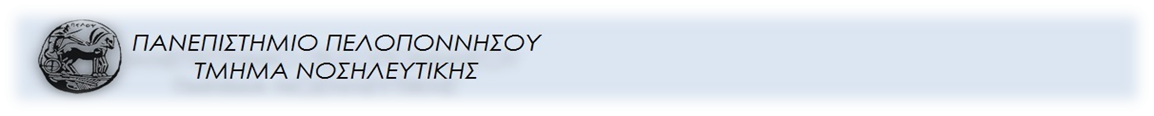 Yπολογισμός σταγόνων ανά λεπτό
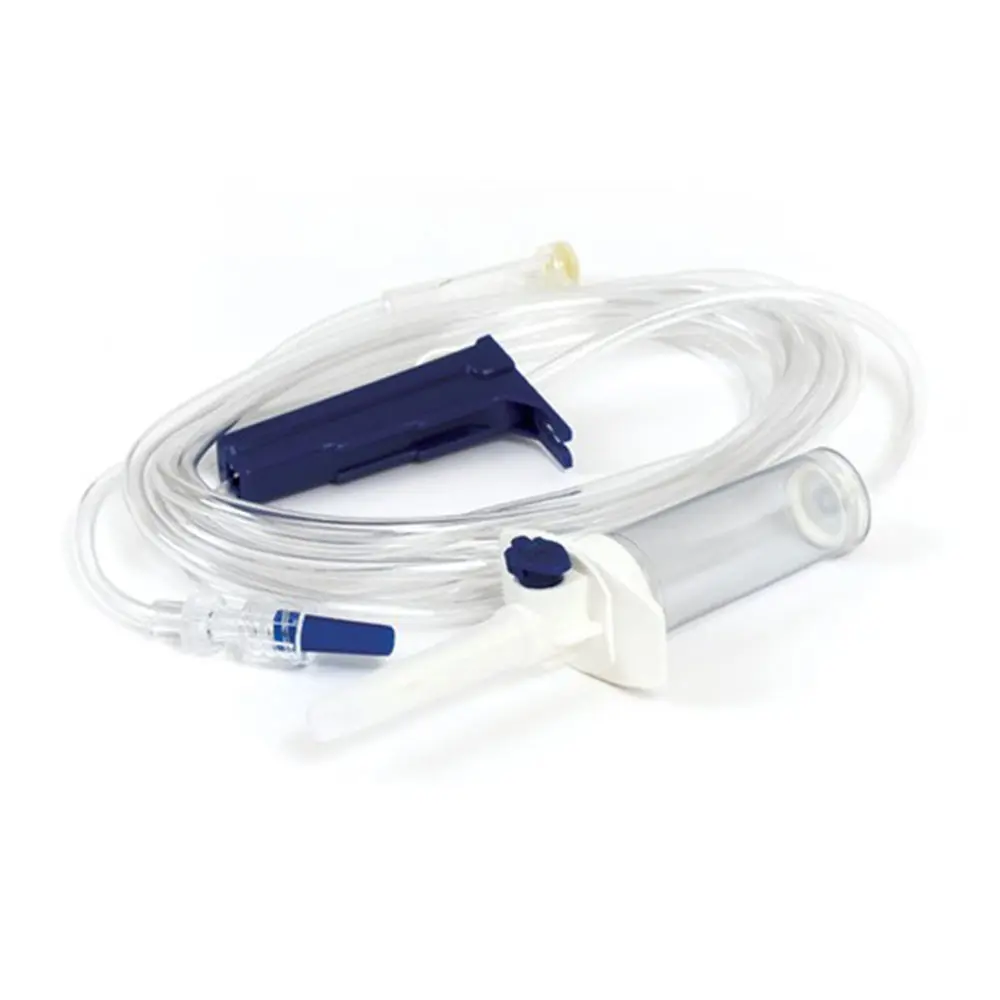 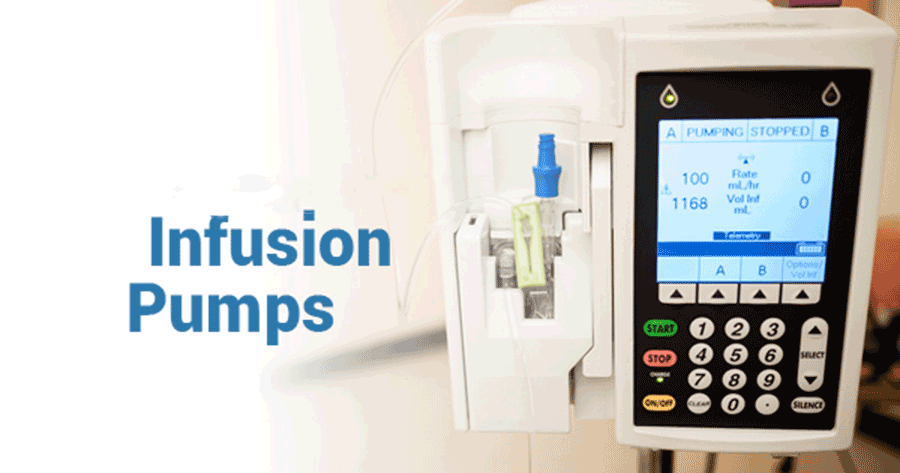 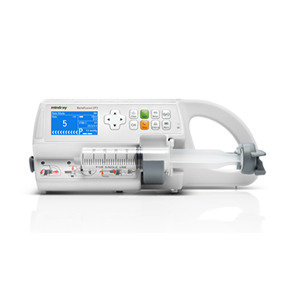 Συσκευές με ρυθμιστή ροής 
ml/ώρα =  Όγκος υγρού σε ml/ χρονικό διάστημα σε ώρες
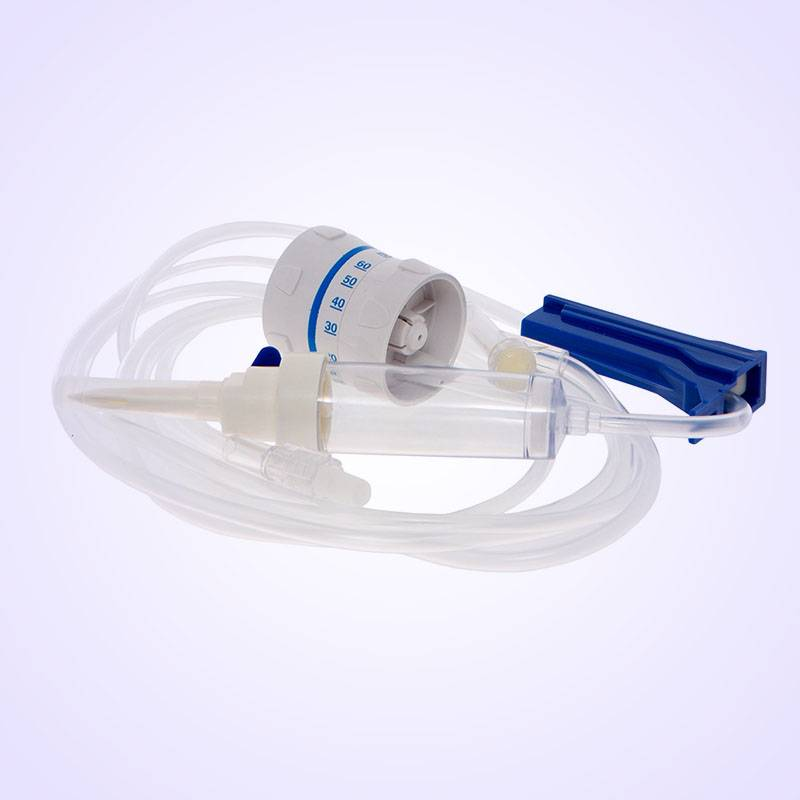 Ηλεκτρονικές αντλίες έγχυσης υγρών.
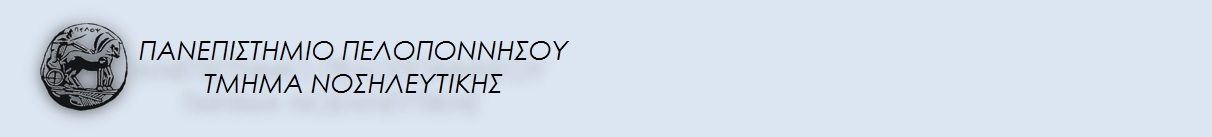 Νοσηλευτικές Ευθύνες κατά την Ενδοφλέβια Έγχυση Υγρών
Τήρηση άσηπτης τεχνικής κατά την προετοιμασία και τη χορήγηση των  υγρών-διαλυμάτων.
Ακριβής καταγραφή της διαδικασίας και των όποιων παρατηρήσεων στο  φάκελο του ασθενή.
Γνώση των αλληλεπιδράσεων μεταξύ των διαφόρων φαρμάκων και  αποφυγή ανάμειξης ασύμβατων μεταξύ τους φαρμάκων ή ταυτόχρονης  χορήγησής τους από την ίδια φλεβική οδό.
Έλεγχος και διασφάλιση της βατότητας της ενδοφλέβιας γραμμής.
Έλεγχος του σημείου εισόδου του ενδοφλέβιου καθετήρα για επιπλοκές.
Παρακολούθηση του ασθενή κατά τη διάρκεια της θεραπείας και αναφορά  τυχόν επιπλοκών.
Καταγράψτε, πριν από την έναρξη της χορήγησης, τα ζωτικά σημεία (βασικές τιμές), ακροασθείτε τους πνεύμονες,
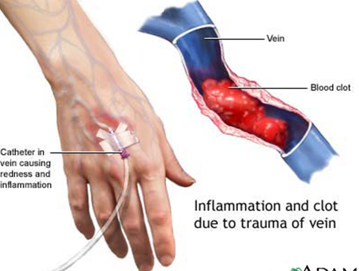 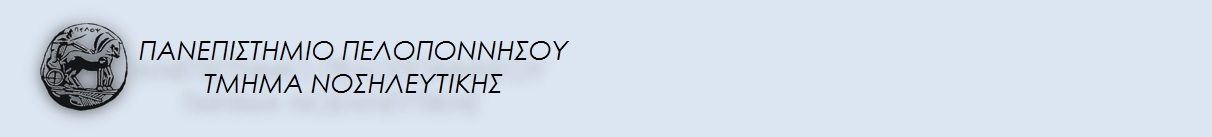 Νοσηλευτικές Ευθύνες κατά την Ενδοφλέβια Έγχυση Υγρών
Η άνοδος της αρτηριακής πίεσης μπορεί να προκαλέσει αιμορραγία από τραυματισμένα αγγεία, που δεν αιμορραγούσαν όταν η αρτηριακή πίεση ήταν χαμηλή.
Παρακολουθήστε για εκδηλώσεις συμφορητικής καρδιακής ανεπάρκειας ή πνευμονικού οιδήματος (δύσπνοια, κυάνωση, βήχας, υγροί ρόγχοι, συρίττοντες). 
Εάν εμφανισθούν οι εκδηλώσεις αυτές, πρέπει να σταματήσει η χορήγηση των υγρών και να ειδοποιηθεί αμέσως ο θεράπων ιατρός.
Παρακολουθήστε το χρόνο προθρομβίνης, το χρόνο μερικής θρομβοπλαστίνης και τον αριθμό των αιμοπεταλίων.
Παρακολουθήστε τις κλινικές εκδηλώσεις της αφυδάτωσης (ξηρά χείλη, μικρός όγκος σκουρόχροων ούρων). Συστήνεται η αύξηση των ενδοφλέβιων υγρών σε ασθενείς με αφυδάτωση.
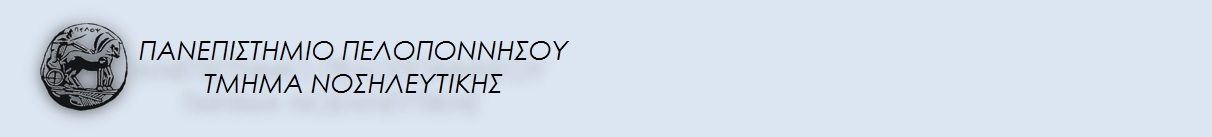 Παρακολούθηση κατά την Ενδοφλέβια Έγχυση Υγρών
Η παρακολούθηση του ασθενή κατά τη διάρκεια ενδοφλέβιας χορήγησης  υγρών/ διαλυμάτων,
 η έγκαιρη αναγνώριση και αντιμετώπιση τυχόν επιπλοκών  αποτελεί μέγιστη νοσηλευτική ευθύνη.
Οι επιπλοκές που παρουσιάζονται ως συνέπεια της ενδοφλέβιας αγωγής  διακρίνονται σε:
Α. Γενικές ή συστηματικές επιπλοκές
Υπερφόρτωση της κυκλοφορίας
Καταπληξία εξαιτίας ταχείας χορήγησης υγρών (speed shock)
Αλλεργικές αντιδράσεις – Αναφυλακτικό shock
Σηψαιμία
Εμβολή αέρα
Β. Τοπικές Επιπλοκές
Διήθηση ή υποδόρια διαφυγή υγρού
Θρόμβωση
Φλεβίτιδα
Θρομβοφλεβίτιδα
Τοπική λοίμωξη
Αιμάτωμα
Σπασμός φλέβας
Β. Τοπικές Επιπλοκές
Τρώση νεύρων ή τενόντων
Τυχαία μετακίνηση /αφαίρεση του καθετήρα
Μείωση ή διακοπή της έγχυσης
Τοπικές αλλεργικές αντιδράσεις
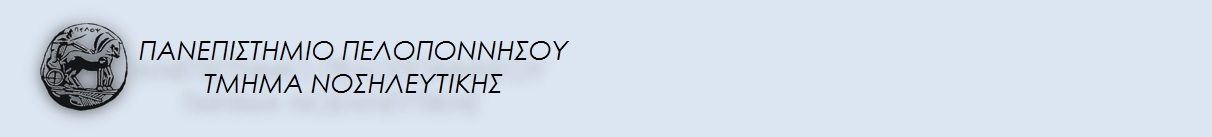 Κυκλοφορική Υπερφόρτωση
Συμπτώματα
Δύσπνοια,
Δυσφορία,
Ταχύπνοια,
Αύξηση ΑΠ,
Κατακράτηση υγρών (ανουρία ή ολιγουρία),
Πνευμονικό οίδημα,
Shock.
Αίτια
Λόγω μεγάλης & ανεξέλεγκτης ποσότητας χορήγησης υγρών IV.
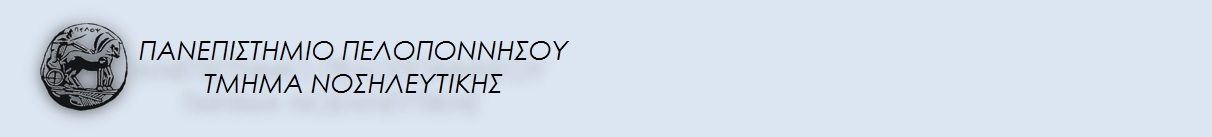 Κυκλοφορική Υπερφόρτωση
Προληπτικά μέτρα
Προσοχή σε καρδιοπαθή,
Παιδί,
Ηλικιωμένο ασθενή
Ισοζύγιο υγρών,
Έλεγχος Ζωτικών Σημείων (Θερμοκρασία, Αρτηριακή Πίεση, Σφίξεις, Αναπνοή).
Παρέμβαση
Ελάττωση ροής,
Θέση ασθενή καθιστή,
Λήψη Ζωτικών Σημείων,
Χορήγηση οξυγόνου,
Μέτρηση ούρων,
Καταγραφή περιστατικού
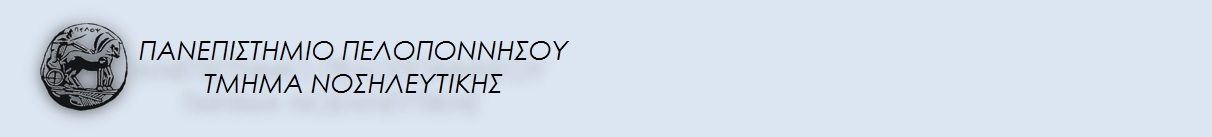 Ηλεκτρολυτικές διαταραχές
Συμπτώματα
Αρρυθμίες,
Κόπωση,
Ατονία,
Πτώση ΑΠ,
Ζαλάδα,
Κώμα,
Θάνατος.
Αίτια 
Αίτια
Υπερνατριαιμία,
Υπονατριαιμία,
Υπερκαλιαιμία,
Υποκαλιαιμία.
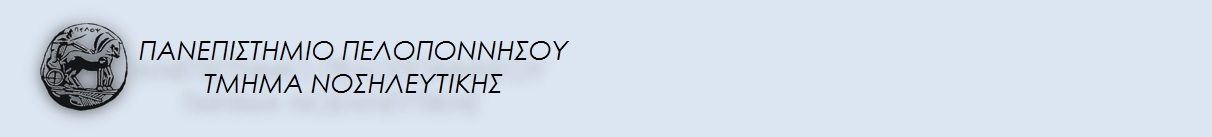 Μετάγγιση Αίματος Και Παραγώγων
ΟΡΙΣΜΟΙ
Μετάγγιση. Η διαδικασία χορήγησης αίματος ή παραγώγων του αίματος από ένα άτομο (δότης) στο κυκλοφορικό σύστημα ενός άλλου ατόμου (λήπτης)
ΣΚΟΠΟΣ
Η ασφαλής χορήγηση αίματος και παραγώγων του , η πρόληψη και η αντιμετώπιση των επιπλοκών που ενδέχεται να εμφανιστούν κατά την μετάγγιση.
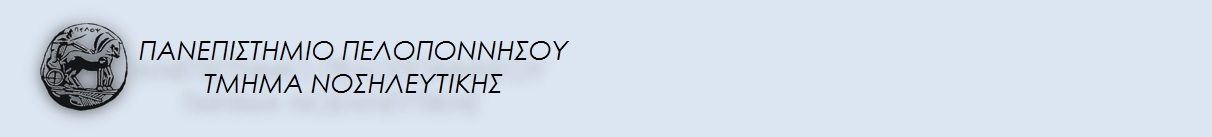 Αίμα και προϊόντα αίματος που χρησιμοποιούνται στην μετάγγιση
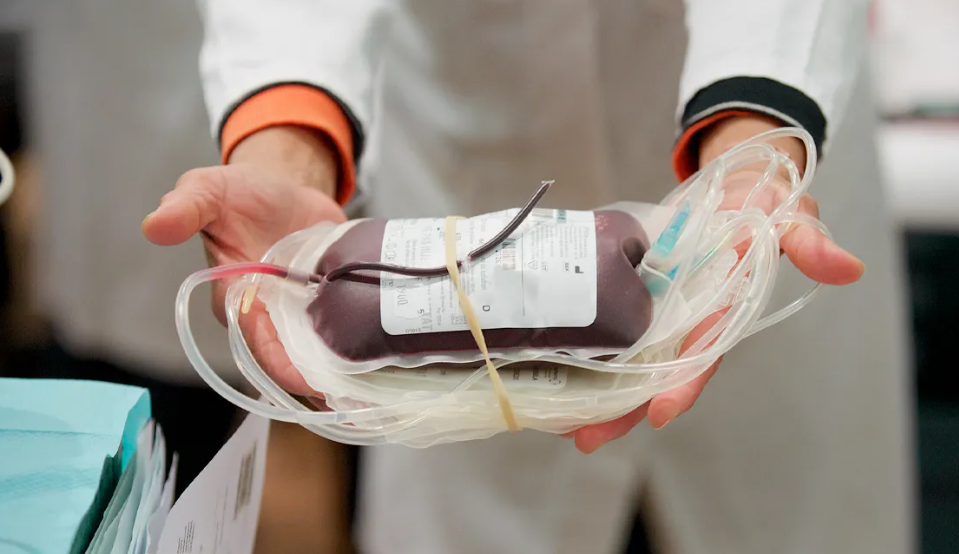 Πλήρες αίμα
Συμπυκνωμένα ερυθρά αιμοσφαίρια
Πλάσμα αίματος (φρέσκο ή κατεψυγμένο)
Αιμοπετάλια
Λευκά αιμοσφαίρια
Παράγοντες πήξης
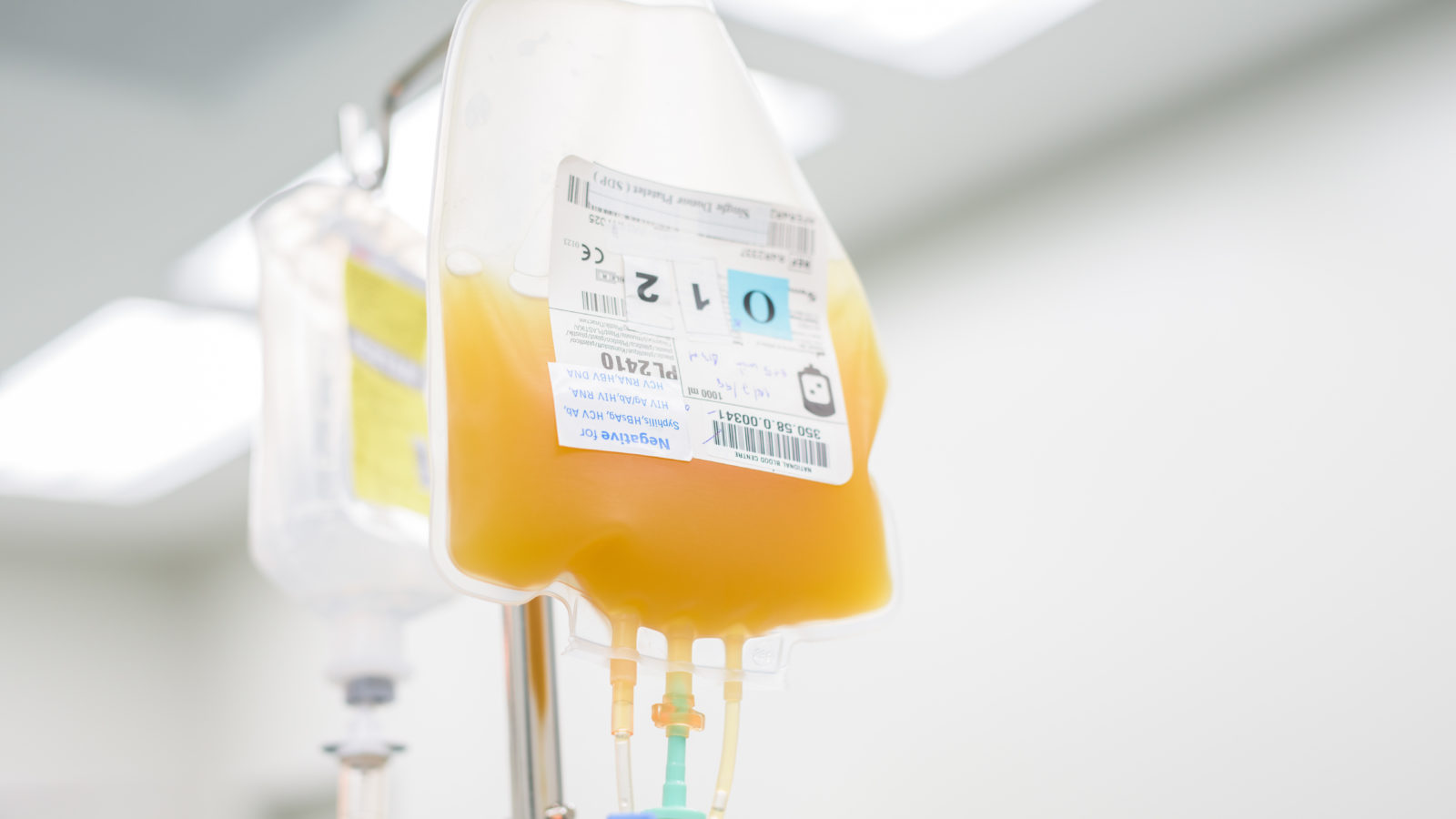 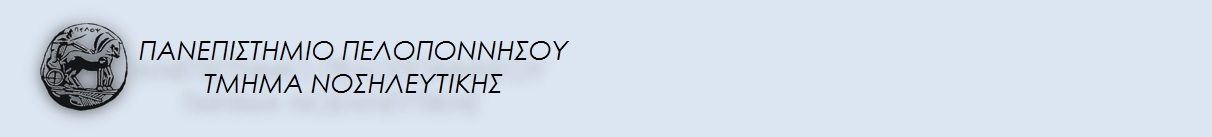 Μετάγγιση Αίματος Και Παραγώγων
Ολικό αίμα. Χρησιμοποιείται κυρίως ως αρχική ύλη για την Παρασκευή προϊόντων αίματος. 
Μια μονάδα ολικού αίματος έχει όγκο περίπου 450ml 
Συμπυκνωμένα Ερυθρά Αιμοσφαίρια (ΣΕ).Ο στόχος της μετάγγισης ερυθροκυττάρων είναι η επίτευξη επαρκούς οξυγόνωσης στα όργανα και τους ιστούς, σε οξεία και χρόνια αναιμία.
Φρεσκοκατεψυγμένο Πλάσμα. Πλάσμα είναι το μη κυτταρικό στοιχείο του αίματος, το οποίο περιέχει πρωτεΐνες και παράγοντες πήξεως. Κύριες ενδείξεις χορήγησης πλάσματος είναι 
α)η διόρθωση της ανεπάρκειας παραγόντων πήξης για τους οποίους δεν υπάρχει συμπυκνωμένος παράγοντας, σε ασθενείς με αιμορραγία και 
β) η θρομβωτική θρομβοπενική πορφύρα.
Αιμοπετάλια. Τα κυτταρικά συστατικά του αίματος που λειτουργούν σαν μέρος της θρομβωτικής διαδικασίας ή της διαδικασίας πήξεως. Μετάγγιση αιμοπεταλίων γίνεται σε ασθενείς με θρομβοπενία ή με πρωτοπαθείς και δευτεροπαθείς λειτουργικές διαταραχές των αιμοπεταλίων.
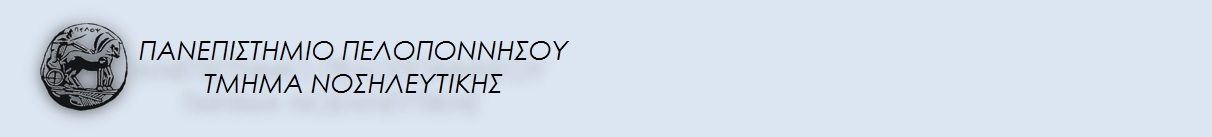 ΟΜΑΔΕΣ ΑΙΜΑΤΟΣ- σύστημα ΑΒΟ
Καθορίζονται με βάση ερυθροκυτταρικά αντιγόνα τα οποία πρωτεΐνες και συγκεκριμένα γλύκοπρωτεϊνες. 
Τα αντιγόνα αυτά είναι διαφορετικά μεταξύ τους, πολλά σε αριθμό και ταξινομούνται σε αρκετά συστήματα κατάταξης, τα σπουδαιότερα όμως από κλινικής σημασίας είναι δυο: 
το σύστημα ΑΒΟ και 
το σύστημα Rhesus(Rh)

Το σύστημα ΑΒΟ είναι το πρώτο που ανακαλύφθηκε στις αρχές του προηγούμενου αιώνα από τον Landsteiner και δηλώνει την ύπαρξη των διαφορετικών ουσιών Α ή Β, όπως και την συνύπαρξη τους ή ακόμα και την πλήρη απουσία τους από τα ερυθρά αιμοσφαίρια. Δηλαδή είτε υπάρχει μόνο το Α, είτε υπάρχει μόνο το Β, είτε υπάρχουν και τα δύο Α και Β μαζί ή τέλος δεν υπάρχει κανένα από αυτά. Με αυτό το δεδομένο, οι ομάδες αίματος διακρίνονται στις ακόλουθες :

Ομάδα Α , όταν ανευρίσκεται μόνο το αντίγονο Α
Ομάδα Β , όταν ανευρίσκεται μόνο το αντίγονο Β
Ομάδα ΑΒ , όταν συνυπάρχουν το Α μαζί με το Β
Ομάδα Ο , όταν απουσιάζουν τόσο το Α όσο και το Β
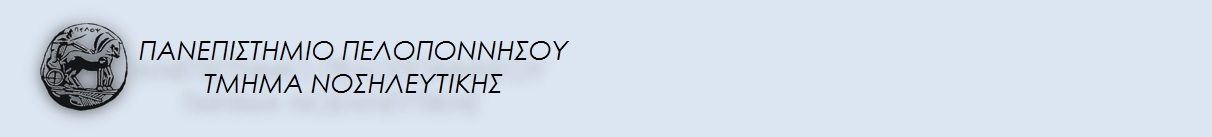 ΟΜΑΔΕΣ ΑΙΜΑΤΟΣ-Το σύστημα Rhesus
Το σύστημα Rhesus αντίστοιχα, διακρίνει τα ερυθρά αιμοσφαίρια ανάλογα με την ύπαρξη ή όχι σε αυτά μιας άλλης ουσίας με παρόμοια χημική σύσταση όπως τα προηγούμενα αντιγόνα, η οποία ονομάζεται Παράγοντας Rhesus ή Αντιγόνο D. Έτσι οι ομάδες αίματος διακρίνονται επιπλέον σε :

Rhesus θετικό (+), όταν ανευρίσκεται ο παράγων Rhesus – αντιγόνο D
Rhesus αρνητικό (-), όταν απουσιάζει ο παράγων Rhesus – αντιγόνο D


οι κύριες Ομάδες Αίματος, διαχωρίζονται σύμφωνα με την παρακάτω κατάταξη:

Για την ομάδα Α, που διακρίνεται σε Α(+) με Rhesus θετικό ή Α(-) με Rhesus αρνητικό
Για την ομάδα Β, που διακρίνεται σε Β(+) με Rhesus θετικό ή Β(-) με Rhesus αρνητικό
Για την ομάδα ΑΒ, που διακρίνεται σε ΑΒ(+) με Rhesus θετικό και ΑΒ(-) με Rhesus αρνητικό
Για την ομάδα Ο, που διακρίνεται σε Ο(+) με Rhesus θετικό και Ο(-) με Rhesus αρνητικό
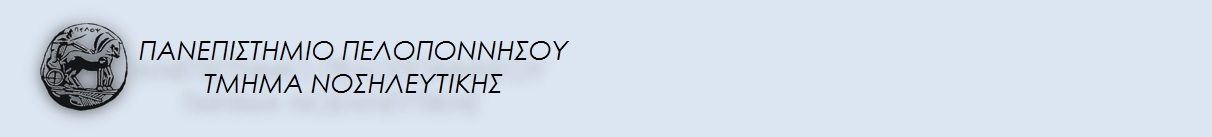 ΟΜΑΔΕΣ ΑΙΜΑΤΟΣ
οι κύριες Ομάδες Αίματος, διαχωρίζονται σύμφωνα με την παρακάτω κατάταξη:
Για την ομάδα Α, που διακρίνεται σε Α(+) με Rhesus θετικό ή Α(-) με Rhesus αρνητικό
Για την ομάδα Β, που διακρίνεται σε Β(+) με Rhesus θετικό ή Β(-) με Rhesus αρνητικό
Για την ομάδα ΑΒ, που διακρίνεται σε ΑΒ(+) με Rhesus θετικό και ΑΒ(-) με Rhesus αρνητικό
Για την ομάδα Ο, που διακρίνεται σε Ο(+) με Rhesus θετικό και Ο(-) με Rhesus αρνητικό
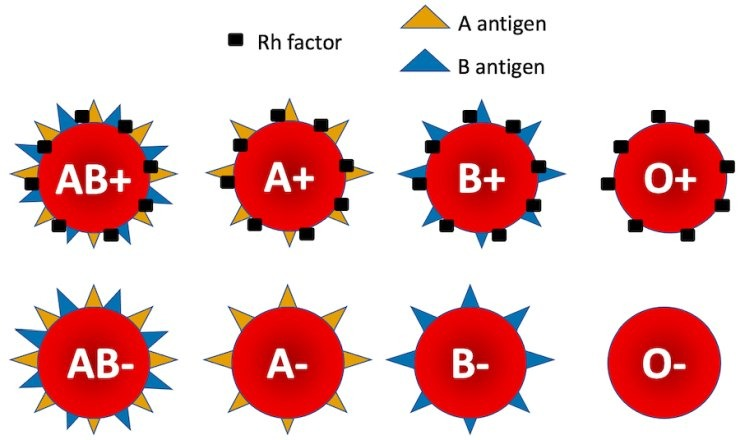 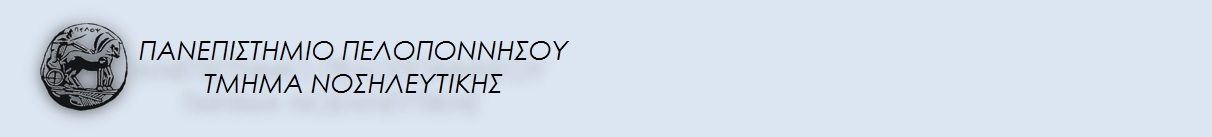 Μετάγγιση Αίματος Και παραγώγων-ευθύνες - αρμοδιότητες
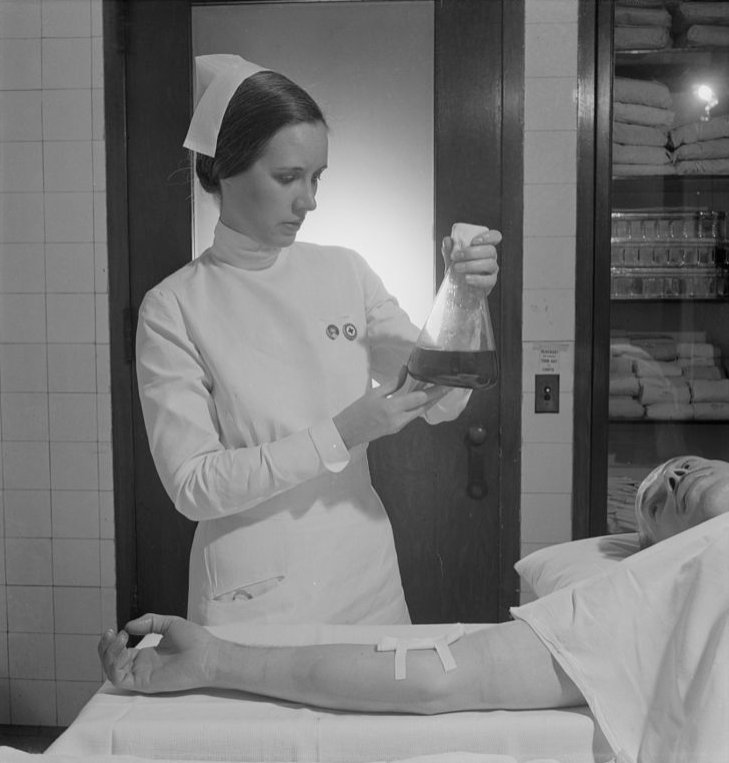 Ο νοσηλευτής είναι υπεύθυνος για:
Την ασφαλή μετάγγιση αίματος ή παραγώγων του
Την παρακολούθηση του ασθενή κατά τη διάρκεια και μετά τη μετάγγιση για την έγκαιρη διάγνωση ανεπιθύμητων αντιδράσεων
Την άμεση διακοπή της μετάγγισης σε περίπτωση εμφάνισης ανεπιθύμητης αντίδρασης
Η μετάγγιση αίματος πρέπει να εφαρμόζεται με υπευθυνότητα και προσοχή.
Βασικός κανόνας: σωστό αίμα , σωστός ασθενής ,σωστός χρόνος
Χορηγείται ΑΒΟ - Rhesus συμβατό αίμα, κατόπιν δοκιμασίας ελέγχου συμβατότητας 
Το ιδανικό είναι να γίνει η έγχυση μέσα σε 2 ώρες από την απόψυξη .
Στα παράγωγα αίματος γίνεται έλεγχος για HIV, HBV,HCV,HYLV KAI σύφιλη.
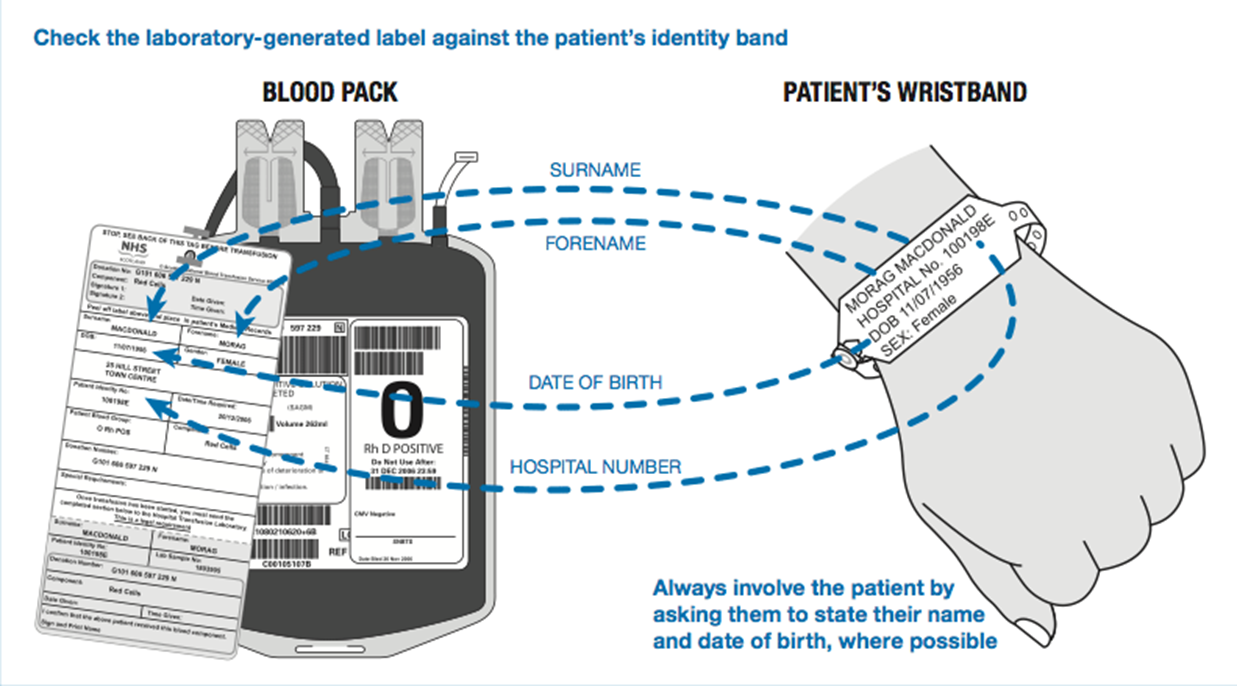 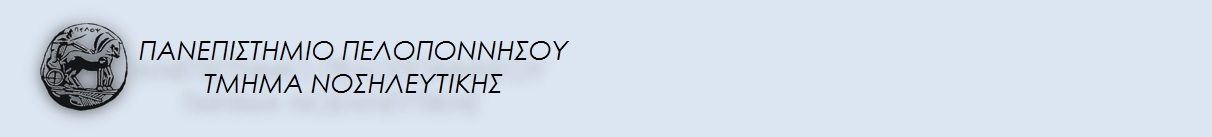 Βασικές αρχές μετάγγισης αίματος & παραγώγων
Η έναρξη της μετάγγισης θα πρέπει να γίνεται πάντα παρουσία του θεράποντος ιατρού.
Χρήση συσκευής μετάγγισης με φίλτρο για τη συγκράτηση σωματιδίων που μπορεί να προκαλέσουν εμβολή .
Τήρηση άσηπτης τεχνικής κατά τη μετάγγιση.
Φάρμακα ή διαλύματα δεν πρέπει να συγχορηγούνται με το αίμα, εκτός από φυσιολογικό ορό.
Για τη μετάγγιση προτιμώνται οι φλεβικοί καθετήρες μεγάλης διαμέτρου(18G)
Διενεργείται πάντα μακροσκοπικός έλεγχος του ασκού αίματος ή του παραγώγου και σε περίπτωση που κριθεί ακατάλληλος, ο ασκός επιστρέφεται στην Αιμοδοσία
Αίμα και παράγωγα αίματος που δεν μεταγγίζονται μέσα σε 30 λεπτά από την απομάκρυνση τους από την Αιμοδοσία πρέπει να επιστρέφονται στην Αιμοδοσία, 
υπάρχει κίνδυνος βακτηριακής επιμόλυνσης και ταχείας καταστροφής των ερυθροκυττάρων.
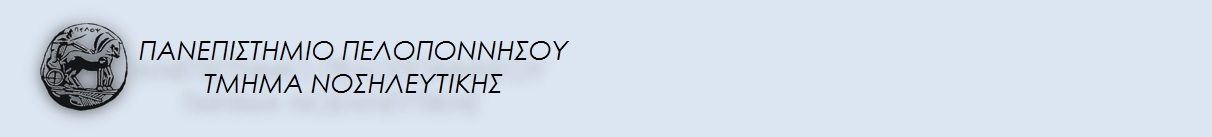 Επιπλοκές μετάγγισης αίματος & παραγώγων
Άμεσες
Οξείες αιμολυτικές
Πυρετικές αντιδράσεις
Αλλεργικές	>>
Αναφυλακτικές	>>
Συμφορ. καρδιακή  ανεπάρκεια (ΤΑCO)
Σηπτική καταπληξία
Εμβολή αέρος
Υποθερμία, υποασβεστιαιμία
Μη ανοσολογική αιμόλυση
Έμμεσες
Λοιμώξεις: Ιογενείς,
μικρόβια, πρωτόζωα
υπερφόρτωση με σίδηρο
αλλοανοσοποίηση
Νόσος μοσχεύματος έναντι του ξενιστή Graft versus host disease (GvHD)
πορφύρα μετά  την μετάγγιση
ανοσοκαταστολή
[Speaker Notes: Νόσος μοσχεύματος κατά ξενιστή GVHD: 
Σπάνια
Τ-λεμφοκύτταρα του δότη
«επιτίθενται» στους ιστούς του  δέκτη
Πρόληψη:
Ακτινοβόληση
Αδρανοποίηση]
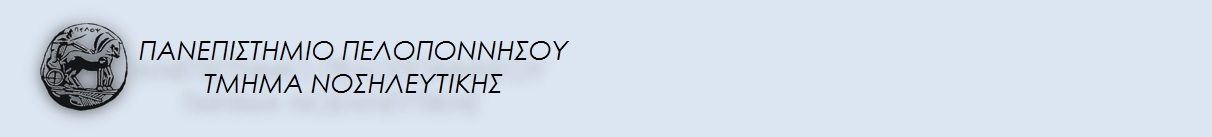 Η αιμοδοσία 
είναι 
δώρο ζωής
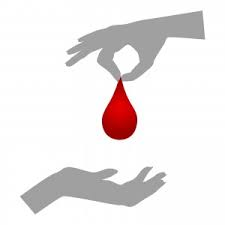 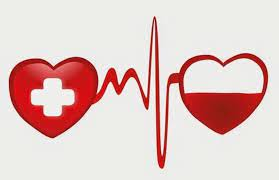 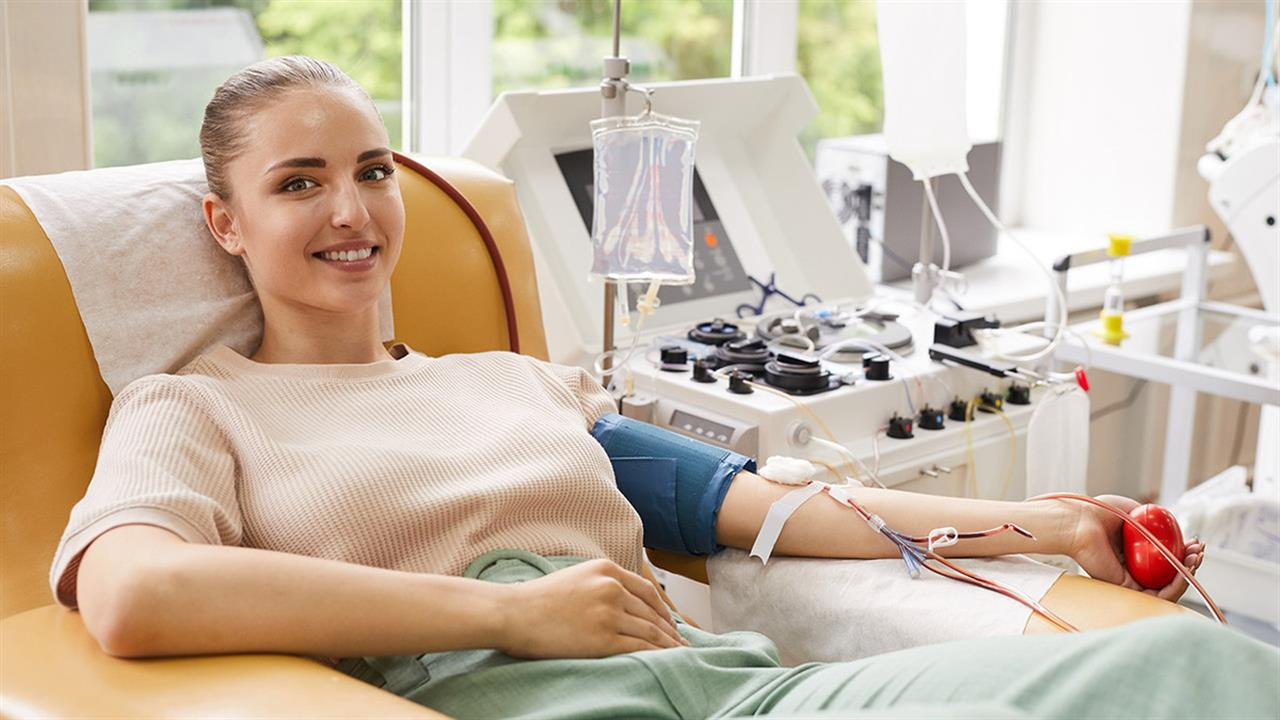 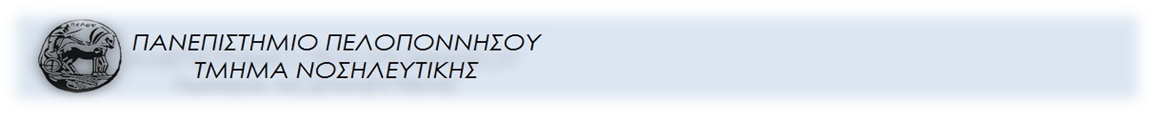 ΒΙΒΛΙΟΓΡΑΦΙΑ
Παπαγεωργίου Δ., Κελέση-Σταυροπούλου Μ., Φασόη-Μπαρκά Γ. Βασική Νοσηλευτική Θεωρία, Εκπαίδευση, Εφαρμογή. 2η Έκδοση, Ιατρικές Εκδόσεις Κωνσταντάρας, 2021
Κατσούλας Θ., Πισιμίση Ε., Μπαλτόπουλος Γ. (2009). Οδοί χορήγησης φαρμάκων. Στο: Μπαλτόπουλος Γ.Ι. Πρώτες Βοήθειες και Πρακτική Θεραπευτική Συνήθων Καταστάσεων. 2η έκδοση, Πασχαλίδης, Αθήνα.
Malbrain, M. L., Van Regenmortel, N., Saugel, B., De Tavernier, B., Van Gaal, P. J., Joannes-Boyau, O., ... & Monnet, X. (2018). Principles of fluid management and stewardship in septic shock: it is time to consider the four D’s and the four phases of fluid therapy. Annals of intensive care, 8(1), 1-16.
El Gkotmi, N., Kosmeri, C., Filippatos, T. D., & Elisaf, M. S. (2017). Use of intravenous fluids/solutions: a narrative review. Current Medical Research and Opinion, 33(3), 459-471.
McDermid RC, Raghunathan K, Romanovsky A, et al. Controversies in fluid therapy: type, dose and toxicity. World J Crit Care Med 2014;3:24-33
McDermid, R. C., Raghunathan, K., Romanovsky, A., Shaw, A. D., & Bagshaw, S. M. (2014). Controversies in fluid therapy: Type, dose and toxicity. World journal of critical care medicine, 3(1), 24.
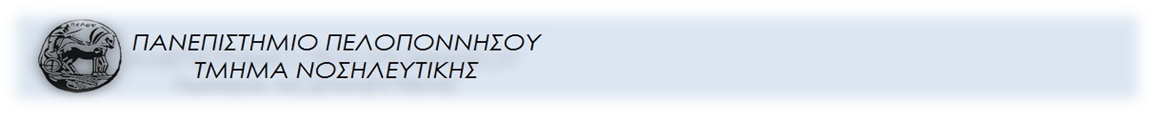 ΒΙΒΛΙΟΓΡΑΦΙΑ
Shamsuddin, A. F., & Shafie, S. D. (2012). Knowledge of nurses in the preparation and administration of intravenous medications. Procedia-Social and Behavioral Sciences, 60, 602-609.
Hamilton H. (2000) ‘Selecting the correct intravenous device nursing assessment’,British Journal of Nursing, 9 (15), pp.968-978.
Dougherty L, Lister S. The Royal Marsden Hospital Manual of Clinical Nursing  Procedures. 6th ed. Blackwell Publishing Ltd, Oxford, 2004.
Lippincott’s	Nursing	Procedures.	ed.	Lippincott	Williams	&	Wilkins,  Philadelphia, 2009.
Harris, H. (2011). I.V. fluids: What nurses need to know. Nursing2017, 41(5), 30-38
Sterns, R. H. (2020). Maintenance and replacement fluid therapy in adults. In T. W. Post (Ed.), UpToDate. https://www.uptodate.com/contents/maintenance-and-replacement-fluid-therapy-in-adults
Dougherty, L. (2008). Peripheral cannulation. Nursing standard, 22(52), 49-58.